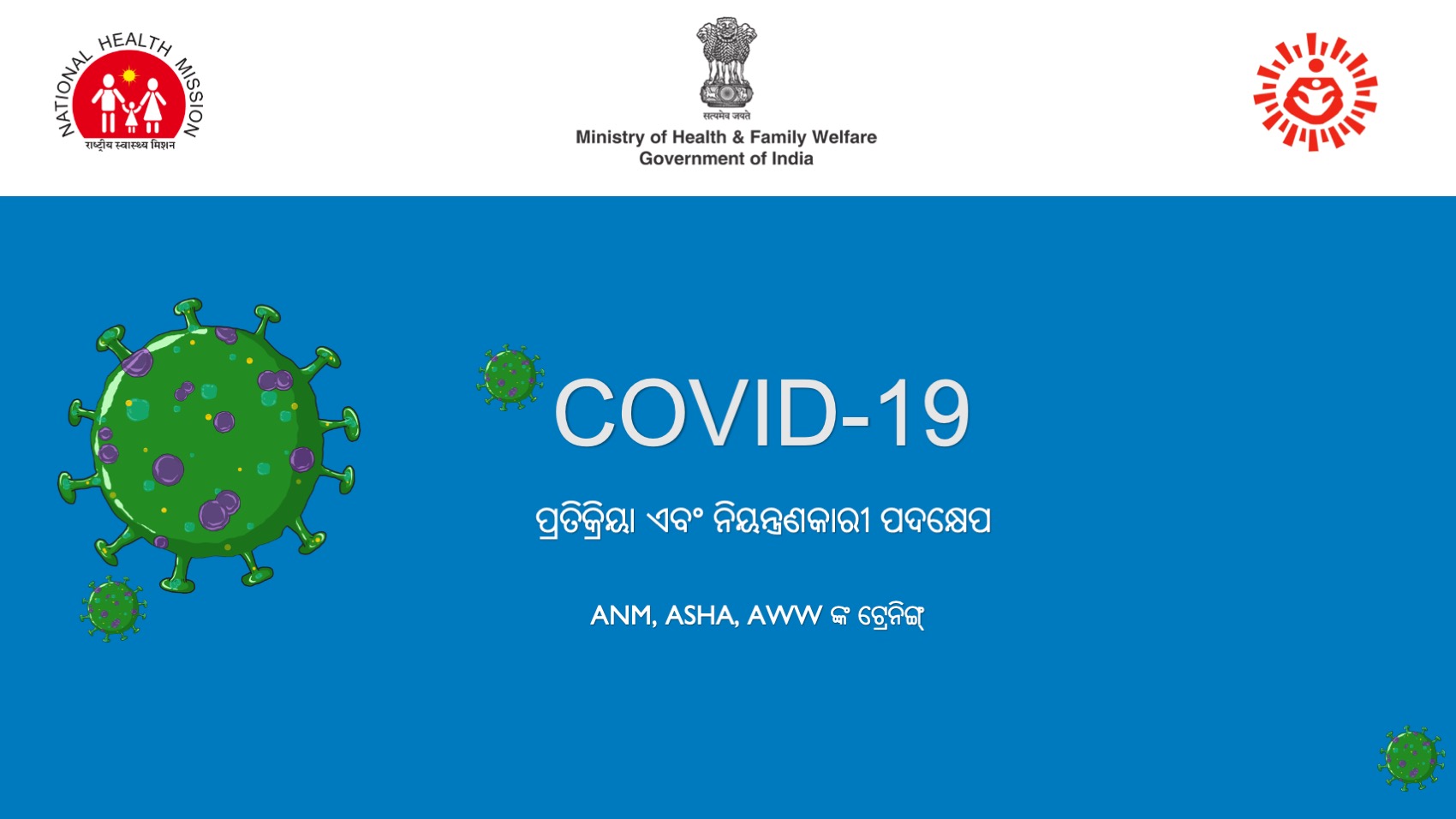 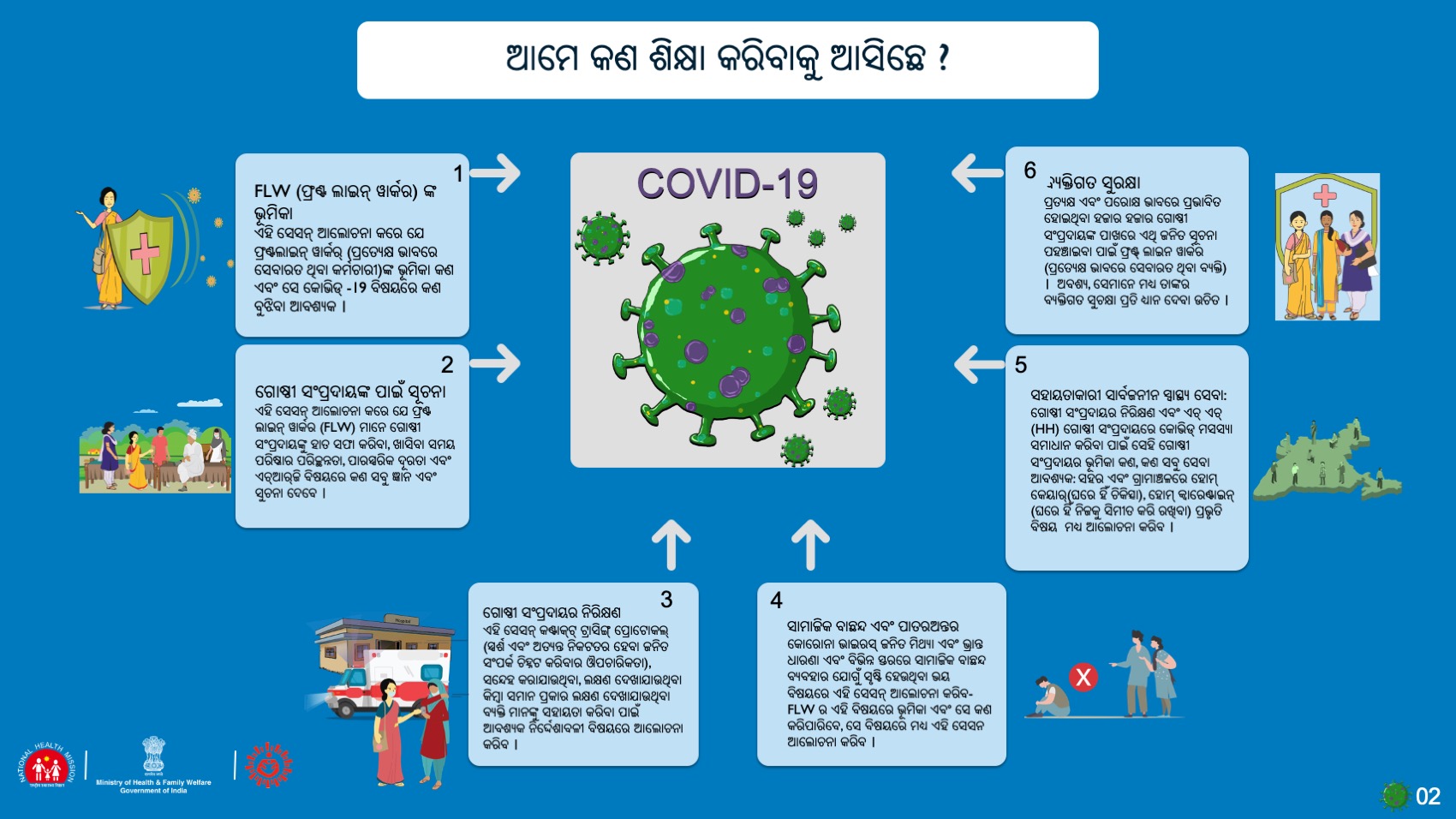 [Speaker Notes: COVID-19 ସମ୍ଭାଳିବା ପାଇଁ ସାହାଯ୍ୟ କରିବାରେ ସେ କେଉଁ ଭୂମିକା ନିର୍ବାହ କରିବେ। 2. ଏପରି କେଉଁ ସୂଚନା ଅଛି, ଯାହା ସମୁଦାୟ ନିଜକୁ ସୁରକ୍ଷିତ ରଖିବା ପାଇଁ ଆବଶ୍ୟକ ହୋଇଥାଏ ଏବଂ G`.Gf. Waäëý aû ùlZâÉeúd KcðPûeú ସମୁଦାୟକୁ ଏହି ସୂଚନା କିପରି ଦେଇଥା’ନ୍ତି। 3. ସାମୁଦାୟିକ ତଦାରଖ କ’ଣ ଏବଂ ସାମୁଦାୟିକ ତଦାରଖ କିପରି କରାଯାଏ, ଚିହ୍ନ ଓ ଲକ୍ଷଣ ଦେଖାଉଥିବା ବ୍ୟକ୍ତି କିଏ ତଥା ଏପରି କେଉଁ ବ୍ୟକ୍ତି ଅଛନ୍ତି, ଯିଏ ସଂକ୍ରମିତ, କିନ୍ତୁ ସଂକ୍ରମଣର ଲକ୍ଷଣ ତାଙ୍କଠାରେ ଦେଖାଯାଏ ନାହିଁ। 4. ଅପବାଦ କ’ଣ, ତାହା କାହିଁକି ଅଛି ଏବଂ କିପରି ସାହାଯ୍ୟ କରିବେ 5. ଘରୋଇ ସଙ୍ଗରୋଧ ସମୟରେ କିପରି ସାହାଯ୍ୟ କରାଯାଏ, କେଉଁ ଭଳି ପରିବାର ସଦସ୍ୟମାନଙ୍କ ଯତ୍ନ ନିଆଯିବ ଉଚିତ। 6. ଏଫ୍.ଏଲ୍.ଡବ୍ଲୁ.(  ùMûÂú Éee @ûMê@û Kcúð)ମାନଙ୍କର ବ୍ୟକ୍ତିଗତ ସୁରକ୍ଷା]
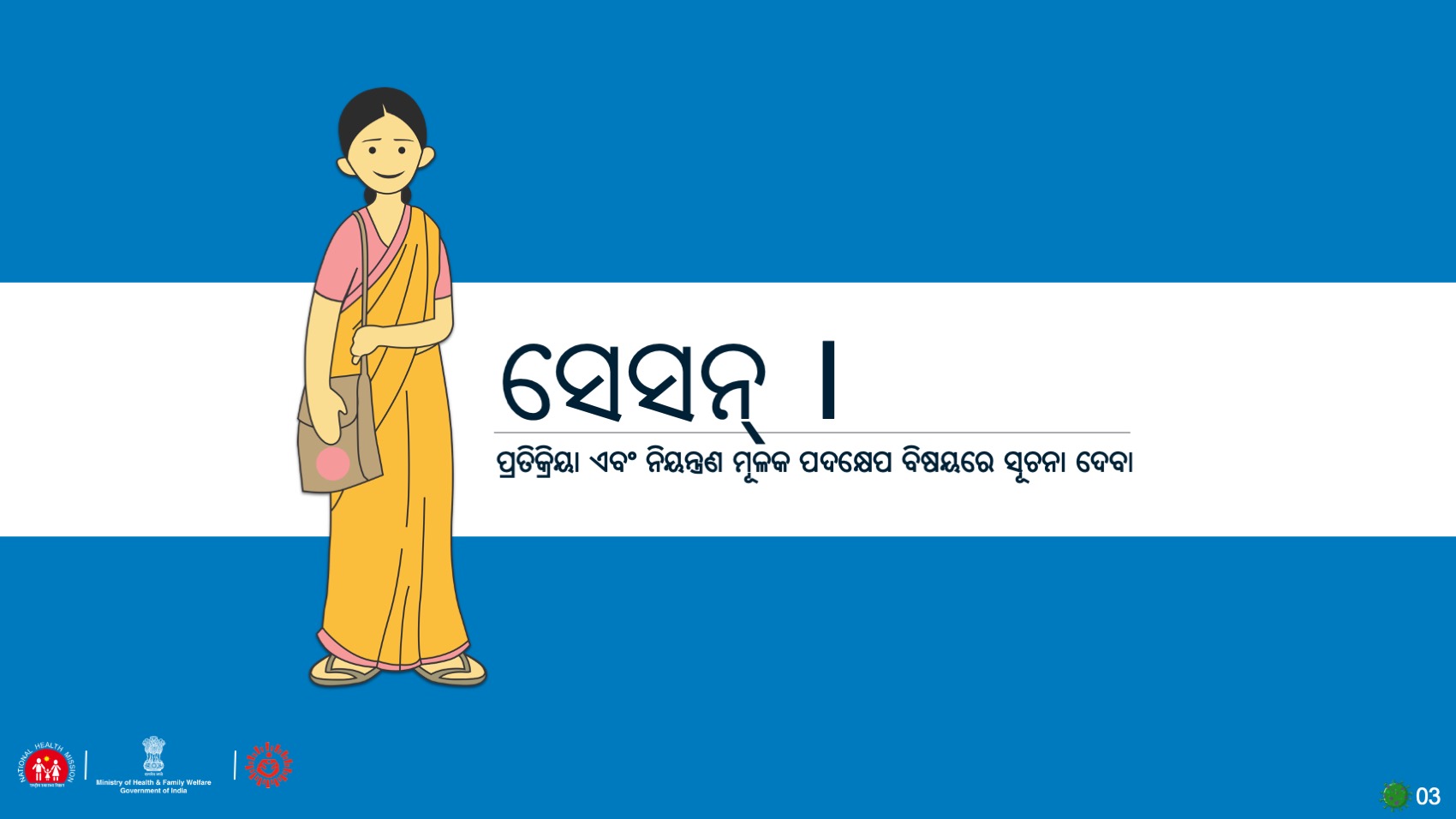 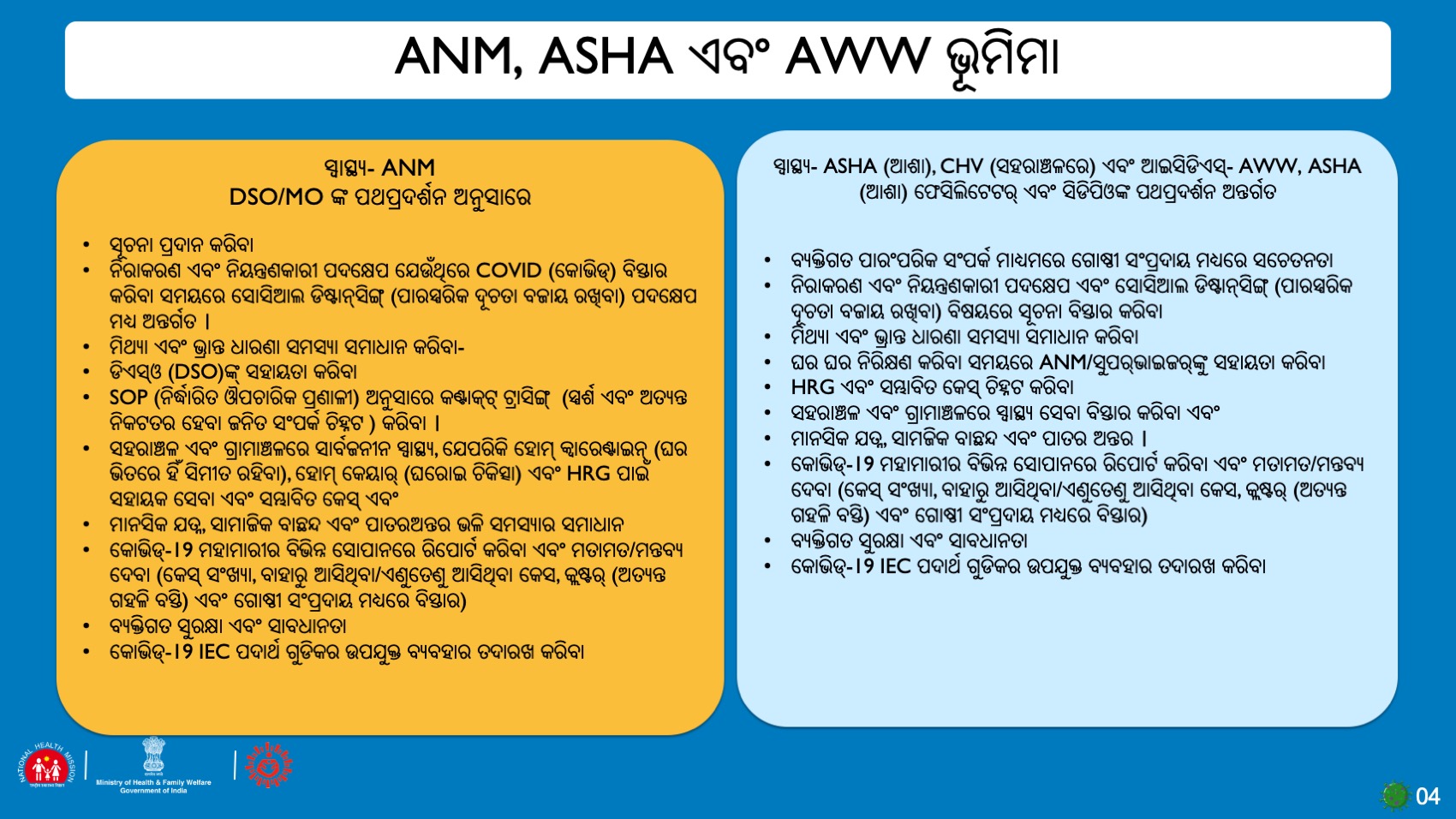 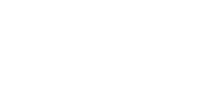 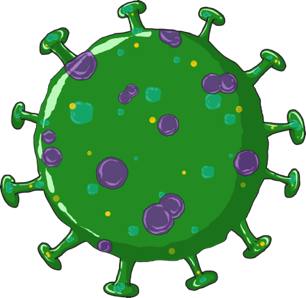 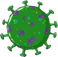 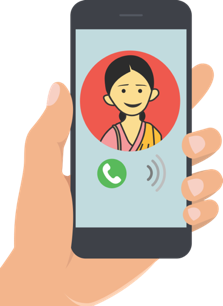 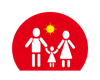 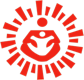 05
କୋଭିଡ୍‌ -19 ର ସାଧାରଣ ଲକ୍ଷଣ କଣ
କୋଭିଡ୍‌ -19 ହେଉଛି କୋରୋନା ଭାଇରସ୍‌ ଡିଜିଜ୍‌ -19
କୋଭିଡ୍‌ -19 ର ସାଧାରଣ ଲକ୍ଷଣଗୁଡିକ ହେଉଛି ଜ୍ୱର, କାଶ, ନିଶ୍ୱାସପ୍ରଶ୍ୱାସରେ କଷ୍ଟ ଅନୁଭବ କରିବା
ଯଦି ଆପଣଙ୍କ ଠାରେ ଏହି ସବୁ ଲକ୍ଷଣ ଦେଖାଯାଉଥାଏ ଏବଂ ଆପଣ  ଲବୋରାଟୋରୀ ଯାଞ୍ଚ୍‌ ପ୍ରମାଣିତ ପଜିଟିଭ୍‌ (କରୋନା ଭାଇରସ୍‌  ଉପସ୍ଥିତିର ପ୍ରମାଣ) ବ୍ୟକ୍ତିଙ୍କ ସଂଷ୍ପର୍ଶରେ ଆସିଛନ୍ତି, ତେବେ ରାଜ୍ୟର ହେଲ୍‌ପ୍‌ଲାଇନ ନମ୍ବର୍‌ କିମ୍ୱା ସ୍ୱାସ୍ଥ୍ୟ ଏବଂ ପରିବାର କଲ୍ୟାଣ ମନ୍ତ୍ରାଳୟ, ଭାରତ ସରକାରଙ୍କ 24x7  ହେଲ୍‌ପ୍‌ ଲାଇନ୍‌ 011-2397 8046, 1075 କିମ୍ୱା ଆପଣଙ୍କର ASHA/ANMଙ୍କୁ ସଂପର୍କ କରନ୍ତୁ ।
ଆସନ୍ତୁ କୋଭିଡ୍‌ -19 ବିଷୟରେ ବୁଝିବା
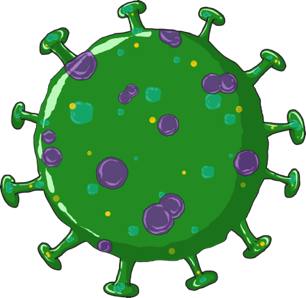 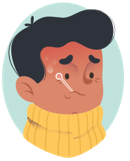 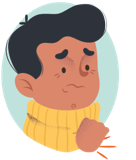 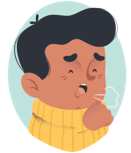 ଏହା SARS-CoV-2 ନାମକ କୋରୋନା ଭାଇରସ୍‌ ଦ୍ୱାରା ସୃଷ୍ଟି ହୋଇଥାଏ-
[Speaker Notes: ସ୍ଲାଇଡ୍ 5 : 
 
ରୋଗର ନାମ ହେଉଛି COVID-19। ଏହା ହେଉଛି କୋରୋନା ଭାଇରସ୍ ରୋଗ - 2019ରେ ଆବିଷ୍କୃତ। ରୋଗର କାରଣ ହେଉଥିବା ଜୀବର ନାମ ହେଉଛି SARS-CoV-2. ଏହାର ଅର୍ଥ ହେଉଛି ସିଭିଅର୍ (କାରଣ ଏହା ବହୁତ ଗୁରୁତର) ଆକ୍ୟୁଟ୍ ରେସ୍ପାଇରେଟୋରୀ ସିଣ୍ଡ୍ରୋମ୍ - କୋରୋନା ଭାଇରସ୍ (ଭୂତାଣୁ ପରିବାରର ନାମ) 2.କୋରୋନା ଭାଇରସ୍ ଅନେକ ସମାନ ରୋଗର କାରଣ ହୋଇଥାଏ, ଯେଉଁଥିରେ ଅନ୍ତର୍ଭୁକ୍ତ ଅଛି SARS H1N1 (ସ୍ୱାଇନ୍ ଫ୍ଲୁ), ସାଧାରଣ ଥଣ୍ଡା ଓ ଇନଫ୍ଲୁଏଞ୍ଜା। 
COVID-19ର ଲକ୍ଷଣଗୁଡ଼ିକ ହେଉଛି ଜ୍ୱର, କାଶ ଓ ଅଣନିଶ୍ୱାସୀ ହେବା। 
ଯଦି କୌଣସି ବ୍ୟକ୍ତିଠାରେ ଏହି ଲକ୍ଷଣଗୁଡ଼ିକ ଦେଖାଯାଏ, ତେବେ ସେ ତୁରନ୍ତ ହିଁ ଏହି ସ୍ଲାଇଡରେ ଦିଆଯାଇଥିବା ସରକାରୀ ହେଲ୍ପଲାଇନ୍ ନମ୍ୱରରେ ଯୋଗାଯୋଗ କରିବା ଦରକାର। 
ଯଦି ଆପଣ ଜାଣନ୍ତି ଯେ, ଆପଣ ଏପରି ବ୍ୟକ୍ତି ସଂସ୍ପର୍ଶରେ ଆସିଛନ୍ତି, ଯାହାକୁ COVID-19ପାଇଁ ପଜିଟିଭ୍ ଭାବେ ଚିହ୍ନଟ କରାଯାଇଛି, ତେବେ ତୁରନ୍ତ ହିଁ ହେଲ୍ପଲାଇନ୍ ନମ୍ୱରରେ ଯୋଗାଯୋଗ କରନ୍ତୁ।]
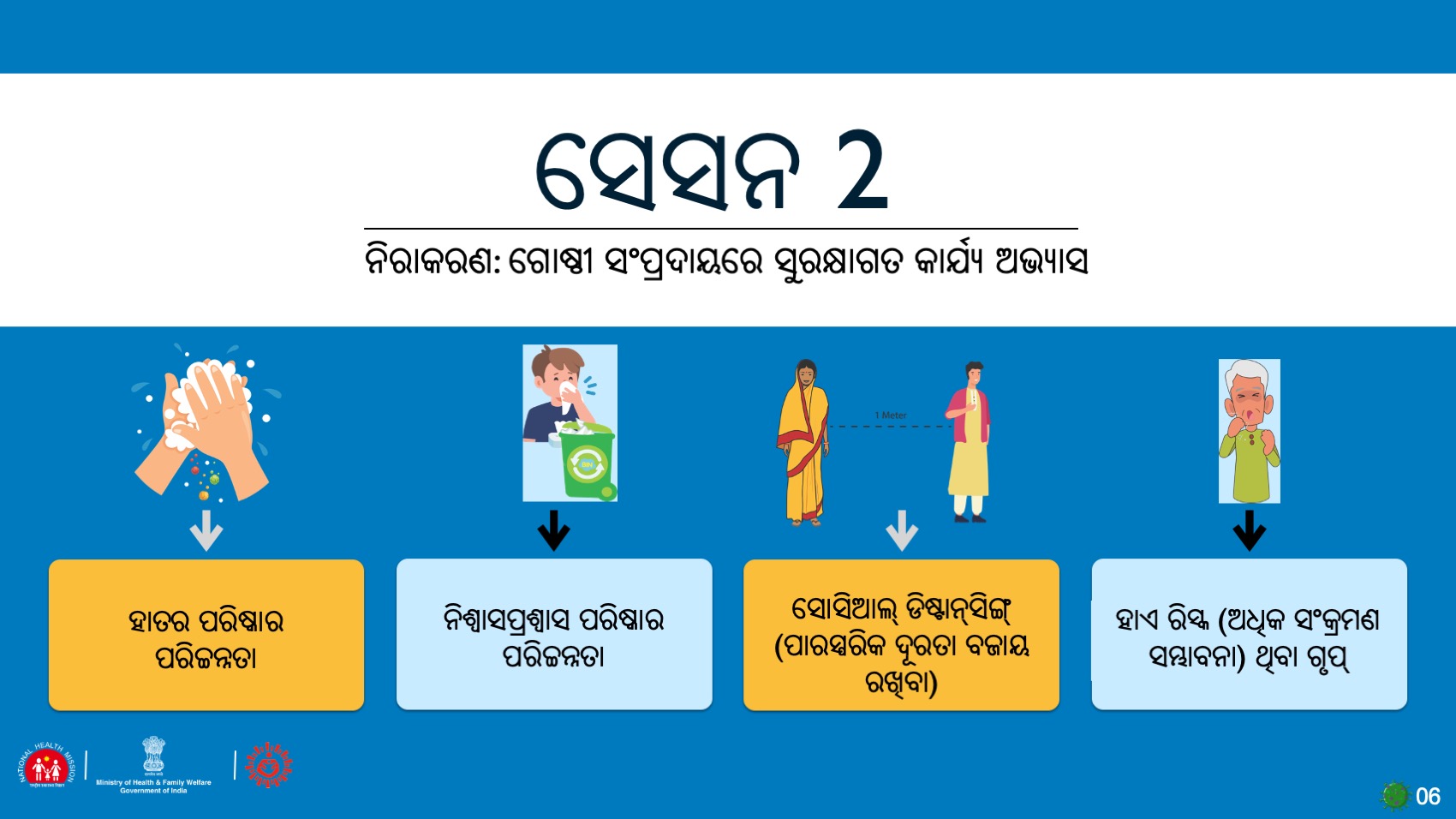 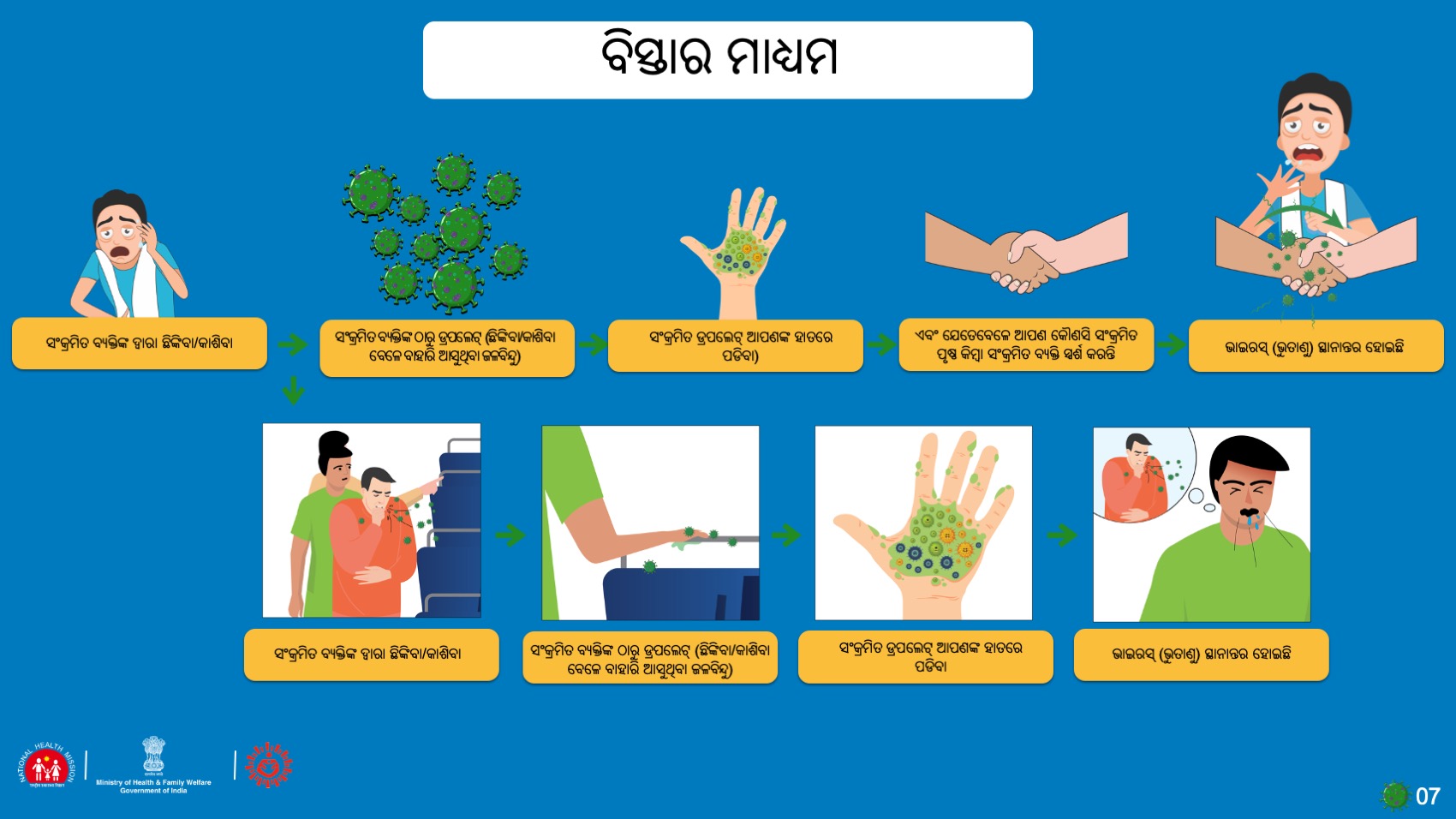 [Speaker Notes: ଆପଣ କିପରି ସଂକ୍ରମିତ ହୁଅନ୍ତି?
ଜଣେ ସଂକ୍ରମିତ ବ୍ୟକ୍ତିର ଶ୍ୱସନ ଜଳକଣା ମାଧ୍ୟମରୁ ଭାଇରସ୍ ଯାତ୍ରା କରିଥାଏ। ଯେତେବେଳେ ବ୍ୟକ୍ତି ଜଣକ ମୁହଁକୁ ଢାଙ୍କି କାଶେ କିମ୍ୱା ଛିଙ୍କେ, ତେବେ ଭାଇରi aû bìZûYê
ବ୍ୟକ୍ତିର ହାତରେ ଜମା ହୋଇଥାଏ କିମ୍ୱା ମୁହଁ/ନାକ ଢାଙ୍କି ନଥିଲେ ସେଗୁଡ଼ିକ କୌଣସି ସ୍ଥାନରେ ପଡ଼ିଥାଏ। 
ସେହି ସ୍ଥାନ/ହାତରୁ ଭାଇରସ୍ ଜଣେ iêiÚ Gaõ ଅସଂକ୍ରମିତ ବ୍ୟକ୍ତିର ହାତକୁ ସ୍ଥାନାନ୍ତରିତ ହୋଇଯାଇଥାଏ ଏବଂ ଯେତେବେଳେ ସେହି ବ୍ୟକ୍ତି ନିଜ ନାକ, ଆଖି କିମ୍ୱା ପାଟିରେ ହାତ ମାରେ, ତେବେ ଭାଇରସ୍ ଶରୀର ଭିତରେ ପ୍ରବେଶ କରିଯାଏ। 
ଥରେ ଶରୀର ବାହାରକୁ ଆସିଯିବା ପରେ ଆମେ ଜାଣିନାହେଁ ଯେ, ଏହି ଭାଇରସ୍ କେତେ ସମୟ ପର୍ଯ୍ୟନ୍ତ ଜୀବିତ ରୁହେ। କିନ୍ତୁ, ଏହି ସଂକ୍ରମଣ ପ୍ରତିରୋଧର ସବୁଠାରୁ ମହତ୍ତ୍ୱପୂର୍ଣ୍ଣ ମାର୍ଗ ହେଉଛି ହାତକୁ ସଫା ରଖିବା ଏବଂ ମୁହଁକୁ ନ ଛୁଇଁବା। ଆମେ ଏହି ବିଷୟରେ ଶିଖିବାକୁ ଯାଉଛେ।]
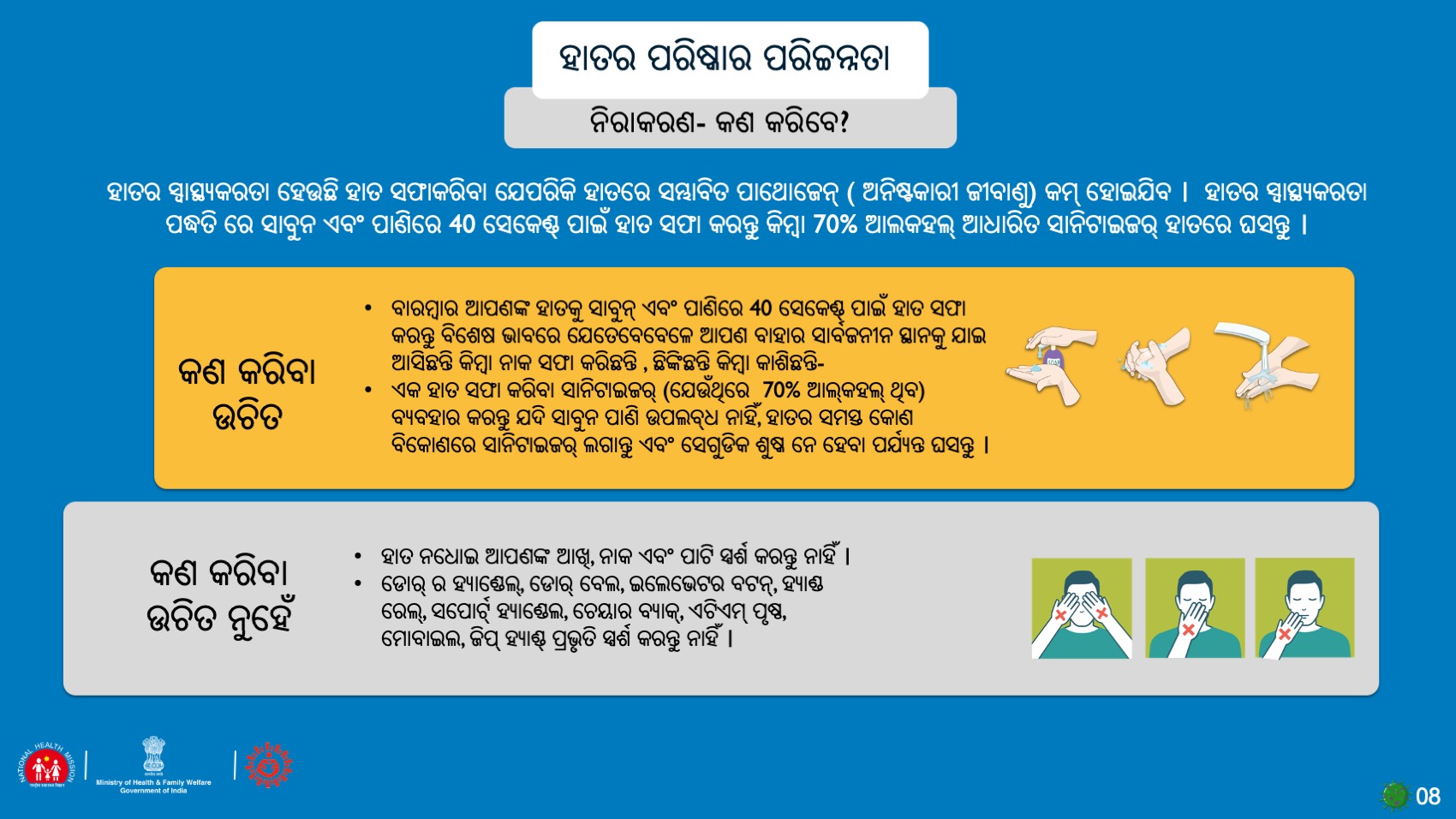 [Speaker Notes: ପୂର୍ବବର୍ତ୍ତୀ ସ୍ଲାଇଡରେ ଆମେ ସଂକ୍ରମଣ ବିଷୟରେ କହିଛୁ। ଏବେ ଆସନ୍ତୁ ଦେଖିବା ଏହି ସଂକ୍ରମଣକୁ କିପରି ପ୍ରତିରୋଧ କରିହେବ। 
ସାବୁନ ଓ ପାଣିରେ ହାତ ଧୋଇଲେ ଭୂତାଣୁ ମରିଯିବ। 70% ଆଲକୋହୋଲ୍ ଆଧାରିତ ସାନିଟାଇଜର୍ ସେହିଭଳି କାମ କରିଥାଏ। ନିର୍ଦ୍ଦିଷ୍ଟ 20 ସେକେଣ୍ଡ ପାଇଁ ଆମକୁ ସାବୁନ ସହିତ ହାତ ଧୋଇବାକୁ ପଡ଼ିବ। କୋଷିକା କାନ୍ଥକୁ ଘଷି କାଢ଼ିଦେବା ପାଇଁ ସେତିକି ସମୟ ଲାଗିଥାଏ। ଆଲକୋହୋଲ୍ ସହିତ ମଧ୍ୟ ସେହିପରି ହୋଇଥାଏ। ଯଦି ଆପଣ ହାତ ନ ଘଷିବେ, ତେବେ ଭାଇରସ୍ ଆବରଣ ଖସିବ ନାହିଁ ଏବଂ ଭାଇରସକୁ କୌଣସି ହାନି ହେବନାହିଁ। 
2. ଯେପରି ଆମେ ପୂର୍ବରୁ କହିଥିଲୁ ଯେ, ସଂକ୍ରମିତ ଜଳକଣାଗୁଡ଼ିକୁ ସଂକ୍ରମିତ ବ୍ୟକ୍ତି ସହିତ ହାତ ମିଶାଇଲେ ସ୍ଥାନାନ୍ତରିତ ହୋଇଥାଏ, ଯେଉଁଥିରୁ ହାତରେ ବ୍ୟାକ୍ଟେରିଆ  ଜୀବାଣୁ ଜଣେ ଅସଂକ୍ରମିତ ବ୍ୟକ୍ତି କିମ୍ୱା ସ୍ଥାନକୁ ସ୍ପର୍ଶ ମାଧ୍ୟମରେ ହୋଇପାରେ, ଯେଉଁଥିରେ ବ୍ୟାକ୍ଟେରିଆ ଥାଇପାରେ। ସେଥିପାଇଁ ଆମକୁ ହାତ ସ୍ୱଚ୍ଛତା ଉପରେ ଧ୍ୟାନ ଦେବାକୁ ପଡ଼ିବ।]
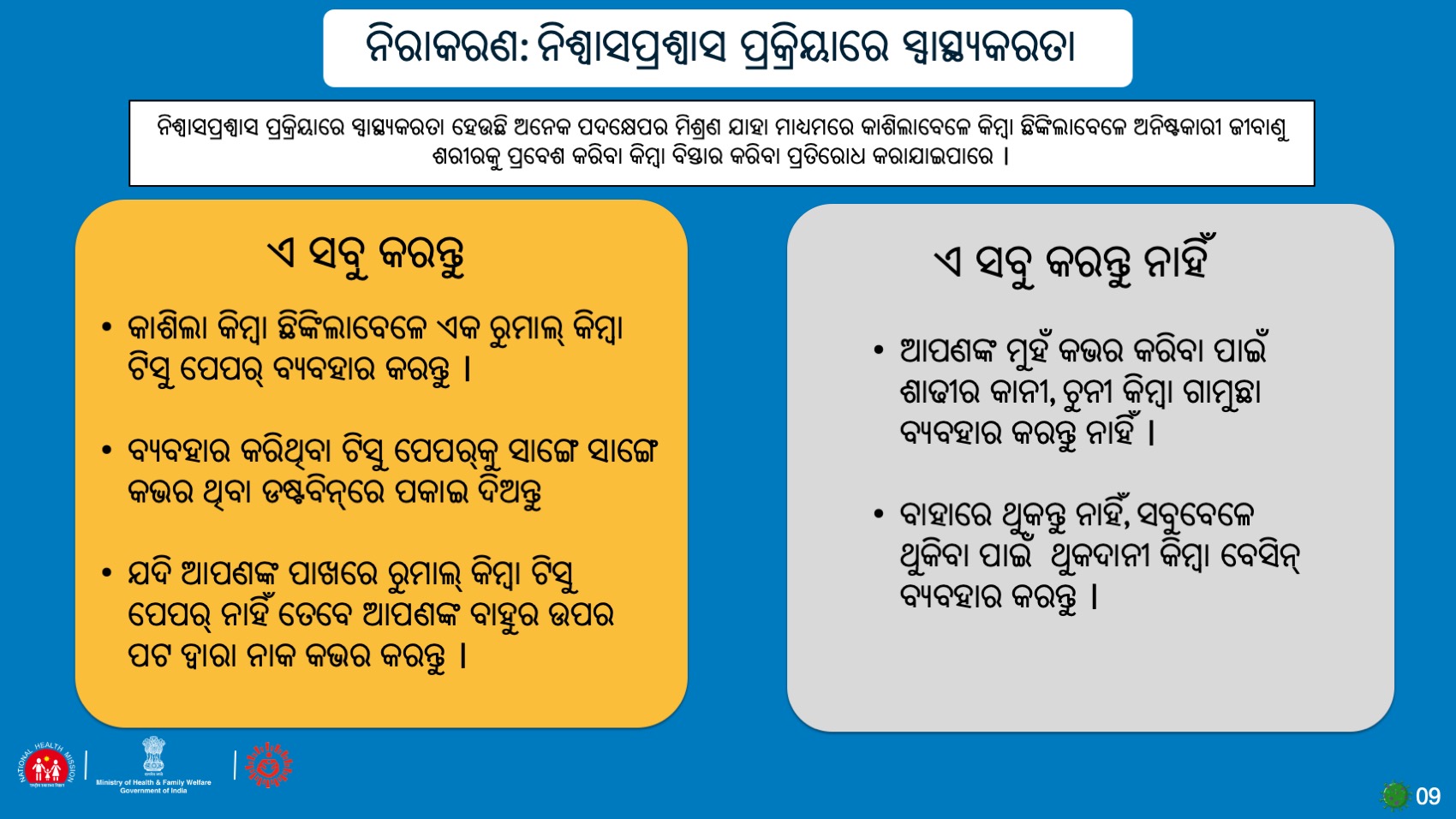 [Speaker Notes: ଯେହେତୁ ଆମେ ଚାହେଁନାହେଁ ଯେ, ସଂକ୍ରମିତ ଜଳକଣା ବାୟୁରେ ବ୍ୟାପୁ ଓ ଅଧିକ ଲୋକଙ୍କୁ ସଂକ୍ରମିତ କରୁ, ଆମକୁ ସବୁ ସମୟରେ ଶ୍ୱସନ ସ୍ୱଚ୍ଛତା ରକ୍ଷା କରିବାକୁ ପଡ଼ିବ। 
ଛିଙ୍କ ପାଇଁ କେବେବି ଶାଢ଼ୀର କାନି ଓ ଗାମୁଛାର ପ୍ରୟୋଗ କରନ୍ତୁ ନାହିଁ, କାରଣ ସେଗୁଡ଼ିକର ଉପଯୋଗ ଆପଣ ହାତ ପୋଛିବା ପାଇଁ କରିପାରନ୍ତି ଏବଂ କୀଟାଣୁ ଆପଣଙ୍କ ହାତରୁ ଆପଣଙ୍କର ନାକ, ମୁହଁ କିମ୍ୱା ଆଖିକୁ ସ୍ଥାନାନ୍ତର ହୋଇଯିବ।]
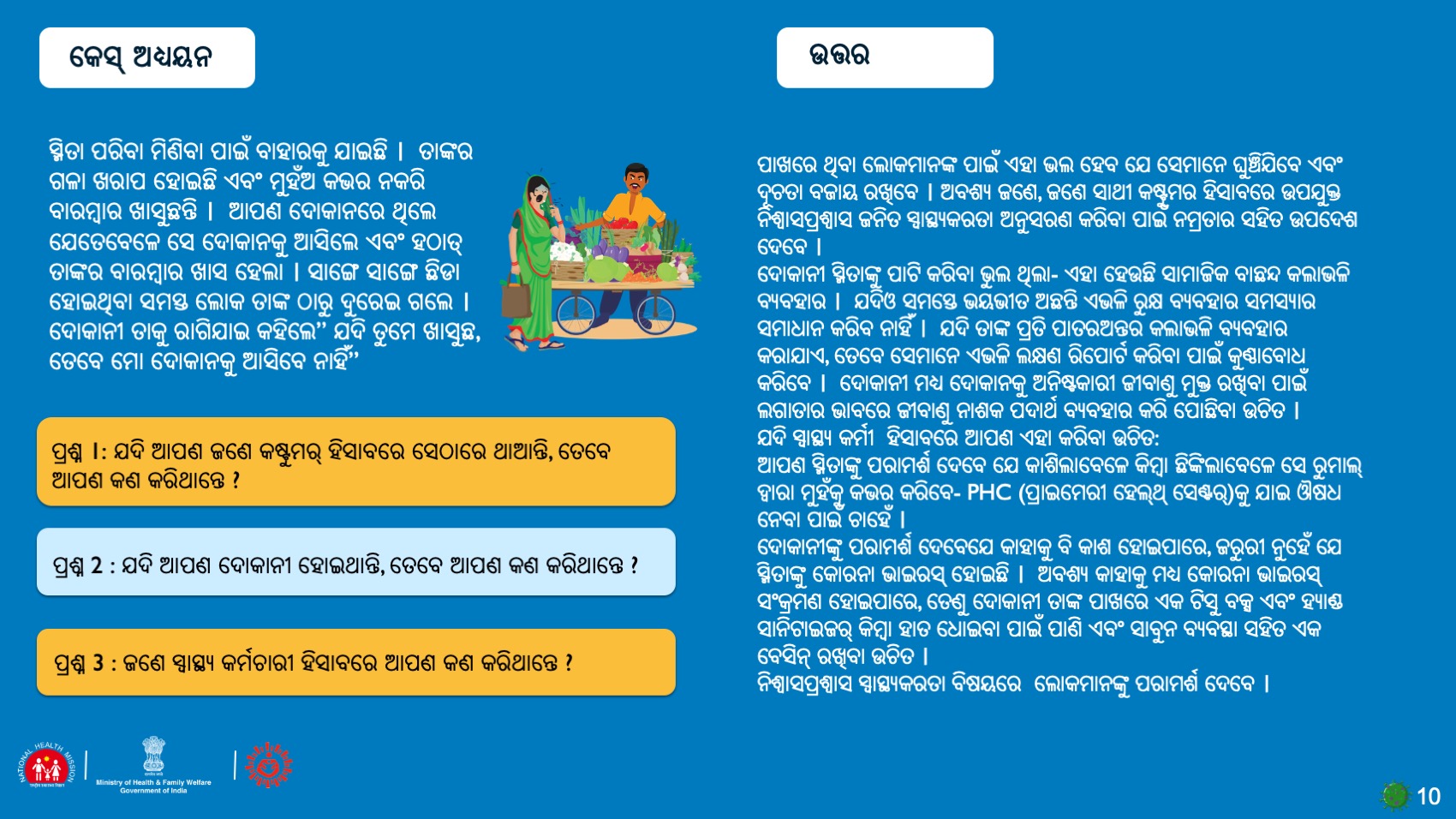 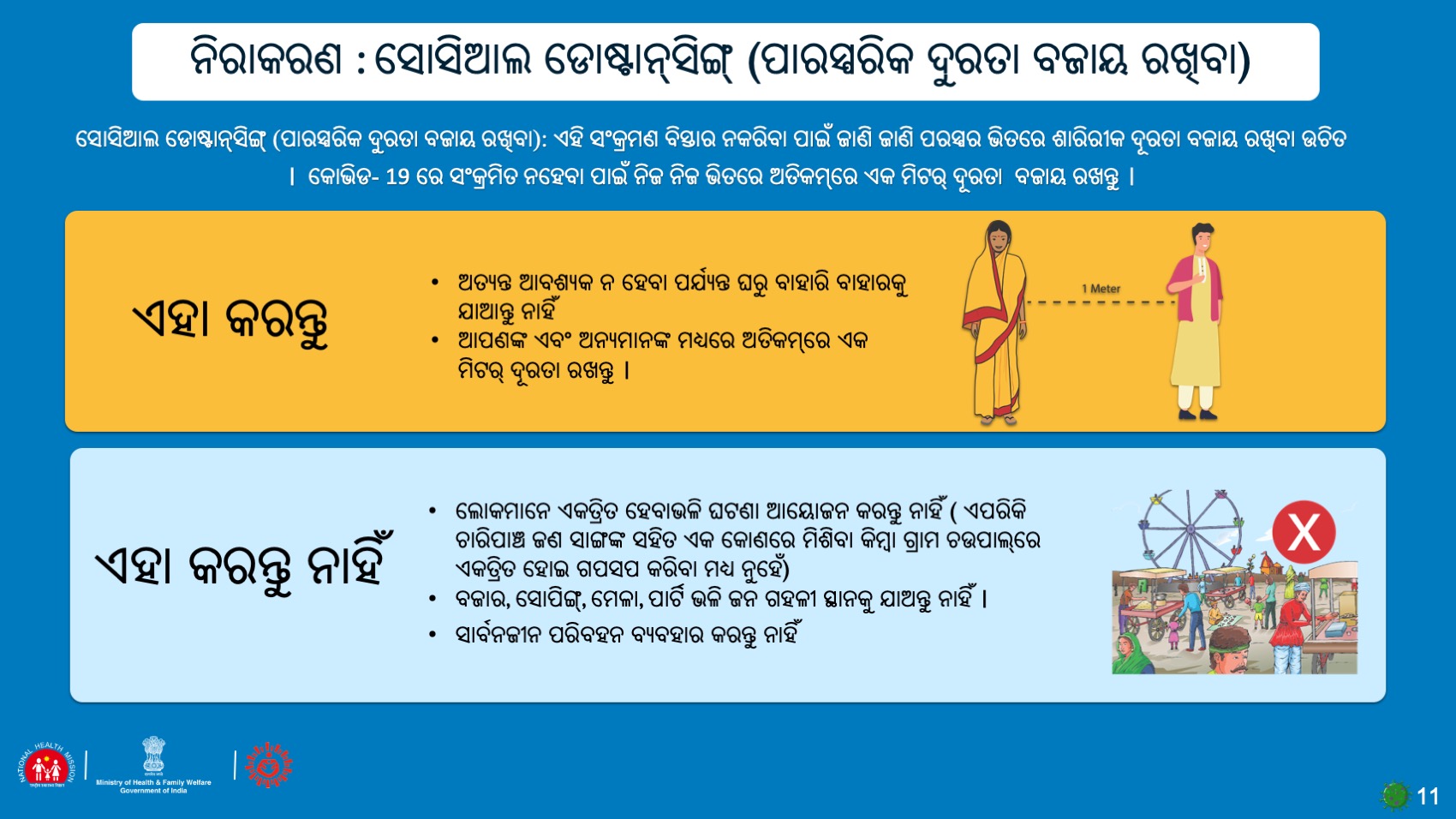 [Speaker Notes: ସାମାଜିକ ଦୂରତ୍ୱ, ଆପଣ ଓ ଅନ୍ୟ ଲୋକମାନଙ୍କ ମଧ୍ୟରେ ଦୂରତା ରଖିଥାଏ, ଯେଉଁଥିରୁ ଆପଣ, ଯଦି ସେମାନେ ସଂକ୍ରମଣ ବହନ କରୁଥା’ନ୍ତି, ତେବେ ସେମାନଙ୍କର ସଂକ୍ରମିତ ଜଳକଣା ସଂସ୍ପର୍ଶରେ ଆସିବେ ନାହିଁ। ଏହାର ଅର୍ଥ ନୁହେଁ ଯେ, ପ୍ରତ୍ୟେକ ବ୍ୟକ୍ତି ସଂକ୍ରମିତ ହୋଇଥିବେ। 
କିନ୍ତୁ, ସାବଧାନ ରହିବା ଜରୁରୀ। ସାମାଜିକ ଦୂରତ୍ୱର ଅର୍ଥ ଏହା ମଧ୍ୟ ଯେ, ଆପଣ ଜନଗହଳିପୂର୍ଣ୍ଣ ସ୍ଥାନକୁ ଯାଆନ୍ତୁ ନାହିଁ ଏବଂ ଏପରି କାର୍ଯ୍ୟକ୍ରମର ଆୟୋଜନ କରନ୍ତୁ ନାହିଁ, ଯେଉଁଠାରେ ଲୋକମାନଙ୍କୁ ଏକତ୍ରିତ ହେବାକୁ ପଡ଼ିପାରେ। ଏହା ଜାଣିରଖନ୍ତୁ ଯେ, ମାନବ ଶରୀରରୁ ଥରେ ଭୂତାଣୁ ବାହାରିଯିବା ପରେ ବେଶୀ ସମୟ ପର୍ଯ୍ୟନ୍ତ ବଞ୍ଚିପାରେ ନାହିଁ। 
ବଢ଼ିବା ଓ ବଞ୍ଚି ରହିବା ପାଇଁ ତାକୁ ଏକ ମାନବ ଶରୀର ଦରକାର। ଯଦି ସେ ତାହା ନ ପାଏ, ତେବେ ମରିଯିବ। ଯେତେବେଳେ ଲୋକମାନେ ଜନଗହଳିପୂର୍ଣ୍ଣ ସ୍ଥାନରେ ଥାଆନ୍ତି, ସେମାନେ ଜିନିଷଗୁଡ଼ିକୁ, ପରସ୍ପରକୁ ଛୁଇଁଥା’ନ୍ତି ଏବଂ ଜଳକଣା ଛାଡ଼ିଥା’ନ୍ତି / ଗ୍ରହଣ କରିଥା’ନ୍ତି - ଏହିପରି ଭାବେ ଭାଇରସ୍ ଜଣେ ବ୍ୟକ୍ତିଠାରୁ ଅନ୍ୟଜଣେ ବ୍ୟକ୍ତିକୁ ସଂକ୍ରମିତ ହୋଇଥାଏ। ସେହିପାଇଁ, ଏହି ଅବଧିରେ ମାନବ ସଂସ୍ପର୍ଶକୁ ହ୍ରାସ କରିବା ମହତ୍ତ୍ୱପୂର୍ଣ୍ଣ ହୋଇଥାଏ।]
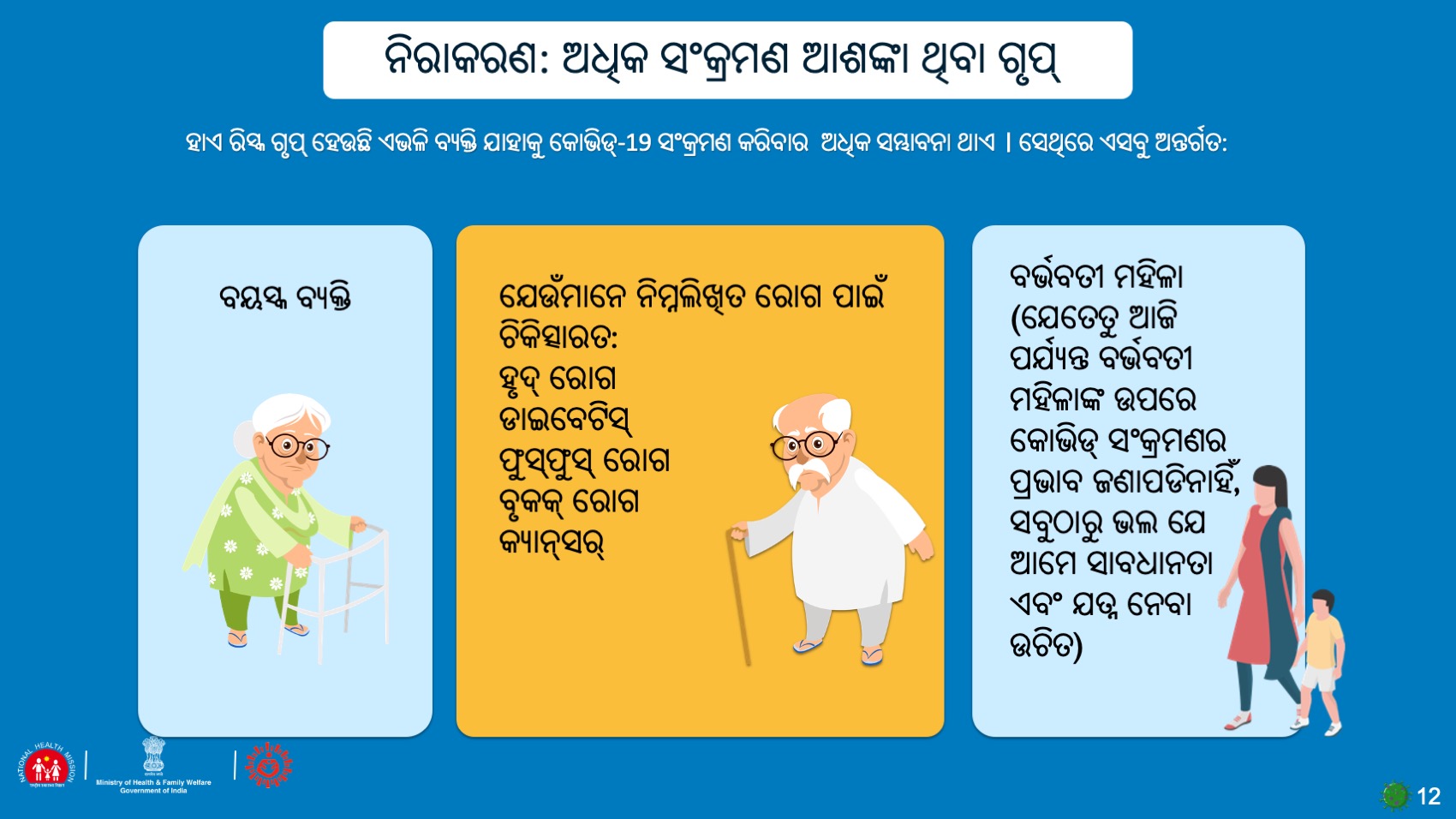 [Speaker Notes: ଯଦିଓ ସଂକ୍ରମଣ କାହାକୁ ବି ହୋଇପାରେ, ଏହି ସଂକ୍ରମଣ ସେତେବେଳେ ଗମ୍ଭୀର ହୋଇଯାଏ, ଯେତେବେଳେ ଏହା ବୃଦ୍ଧ କିମ୍ୱା ପୂର୍ବରୁ ହିଁ ùfûKuê ùjûA[ôG KûeY ଏହିପରି ଲୋକମାନଙ୍କର ରୋଗ ପ୍ରତିରୋଧକ ଶକ୍ତି ଦୁର୍ବଳ ହୋଇଥାଏ ଏବଂ ଯେତେବେଳେ ଏହା ଉପରେ ରୋଗ ଉତ୍ପନ୍ନକାରୀ ଜୀବମାନଙ୍କ ଦ୍ୱାରା ଆକ୍ରମଣ କରାଯାଏ, ସେତେବେଳେ ଶରୀର ରକ୍ଷା କରିପାରେ ନାହିଁ। ଏବେ ଆପଣ ସେହି ଟିକାକରଣର ମହତ୍ତ୍ୱକୁ ବୁଝିବେ, ଯାହା ଆମ ଶରୀରକୁ ଭୂତାଣୁ ଓ ଜୀବାଣୁ ଦ୍ୱାରା କରାଯାଉଥିବା ଆକ୍ରମଣ ପାଇଁ ପ୍ରସ୍ତୁତ କରନ୍ତି।]
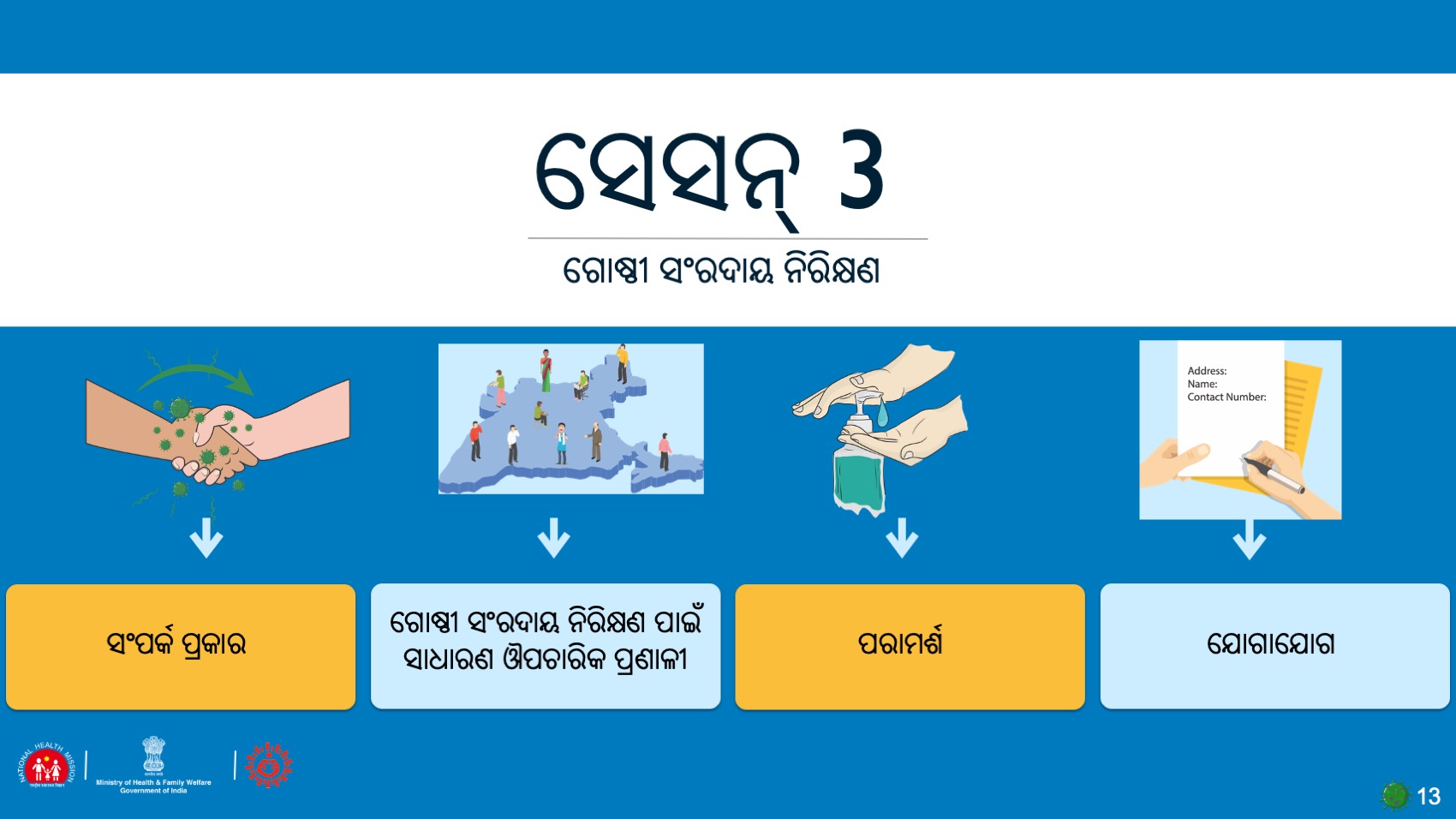 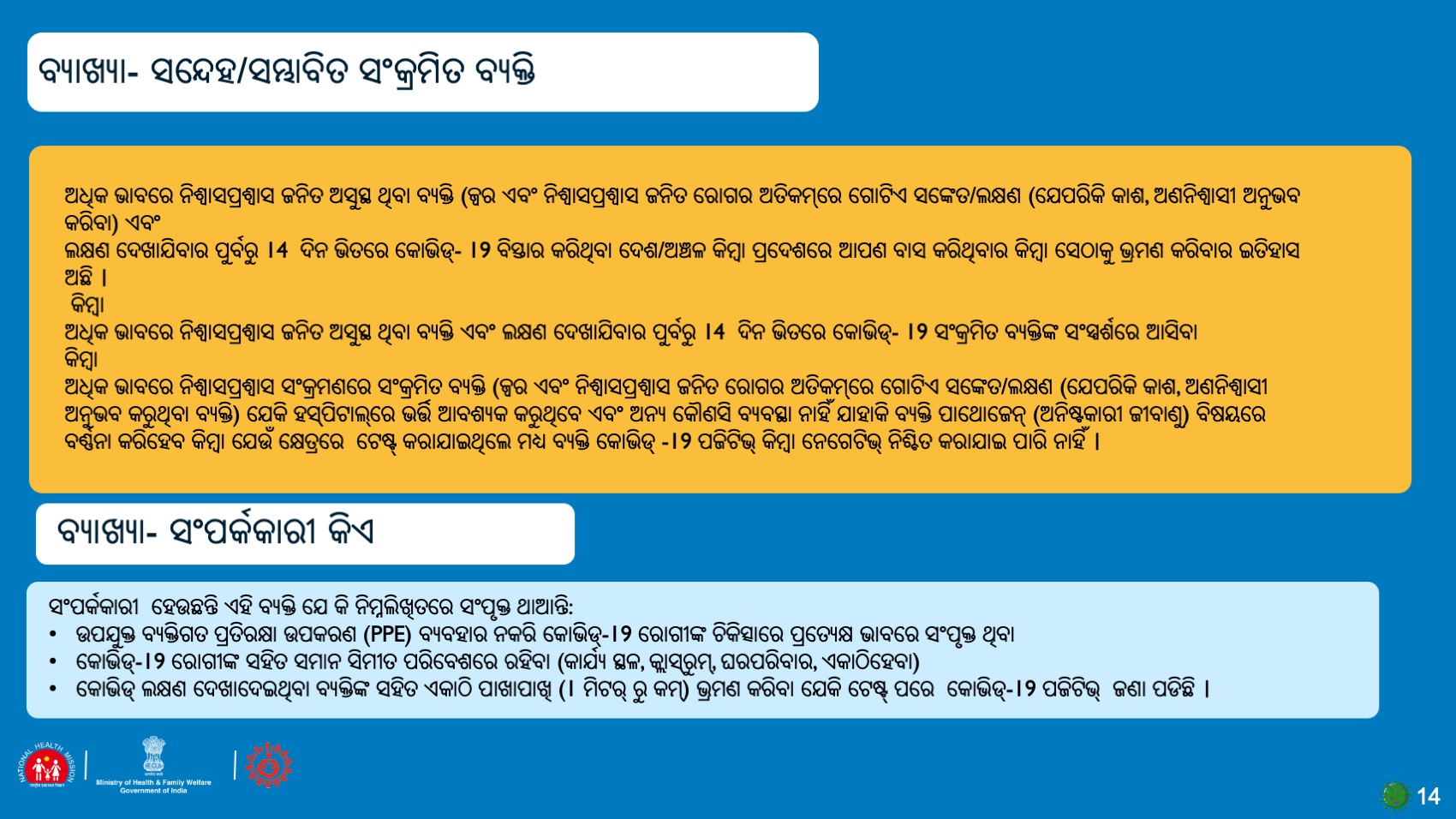 [Speaker Notes: ଏହି ସ୍ଲାଇଡରେ ଆମ ପାଖରେ ଦୁଇଟି ସରଳ ପରିଭାଷା ଅଛି, ହେଲେ ସେଗୁଡ଼ିକ ଏଠାରେ ବହୁତ ଜଟିଳ ଲାଗିପାରେ। କିଏ ସନ୍ଦିଗ୍ଧ, ଏହା ÆÁ କହିଥାଏ। 
ମନେରଖନ୍ତୁ ଯେ, ନିମ୍ନଲିଖିତ 5ଟି ଜିନିଷ ମଧ୍ୟରୁ ଯେକୌଣସିଟି ଥିଲେ ସନ୍ଦିଗ୍ଧ ବୋଲି ବିଚାର କରାଯିବ: 
1. ଯେକୌଣସି ପ୍ରକାରର ଜ୍ୱର, କାଶ କିମ୍ୱା ନିଶ୍ୱାସ ନେବାରେ କଷ୍ଟ ଅନୁଭବ କରିବା। 
2. ବିଗତ 14 ଦିନରେ COVID ବ୍ୟାପିଥିବା ଯେକୌଣସି ସ୍ଥାନ କିମ୍ୱା ଅଞ୍ଚଳରୁ ଯାତ୍ରା କରିଥିବେ। 
3. COVID ପଜିଟିଭ୍ ଥିବା କୌଣସି ବ୍ୟକ୍ତିଙ୍କର ନିକଟ ସଂସ୍ପର୍ଶରେ ଆସିଥିବେ। 
4. କୌଣସି ବ୍ୟକ୍ତିଙ୍କର ପରୀକ୍ଷା କରାଯାଇଥିବ, କିନ୍ତୁ ପରିଣାମ ଆସିନଥିବ। 
5. କୌଣସି ବ୍ୟକ୍ତିଙ୍କର ଲକ୍ଷଣ ନଥିବ, କିନ୍ତୁ ଲାବ୍ ରିପୋର୍ଟ ପଜିଟିଭ୍ ଆସିଥିବ। 
ଏବେ, ଜଣେ ସନ୍ଦିଗ୍ଧ ହେଉଛନ୍ତି: 
1. COVID ପଜିଟିଭ୍ ସୁନିଶ୍ଚିତ ହୋଇଥିବା ବ୍ୟକ୍ତିଙ୍କର ପ୍ରତ୍ୟକ୍ଷ ଯତ୍ନ ନେଉଥିବା ଯେକୌଣସି ବ୍ୟକ୍ତି
2. COVID ପଜିଟିଭ୍ ସୁନିଶ୍ଚିତ ହୋଇଥିବା ବ୍ୟକ୍ତିଙ୍କ ସହ ରହୁଥିବା ଯେକୌଣସି ବ୍ୟକ୍ତି
3. ଜଣେ ବ୍ୟକ୍ତି, ଯିଏ ଅନ୍ୟ କୌଣସି ବ୍ୟକ୍ତିଙ୍କ ସହ 6 ଘଣ୍ଟାରୁ ଅଧିକ ସମୟ ପର୍ଯ୍ୟନ୍ତ ଯାତ୍ରା କରିସାରିଥିବେ, ଯିଏ ପରେ COVID ପଜିଟିଭ୍ ହୋଇଯିବେ]
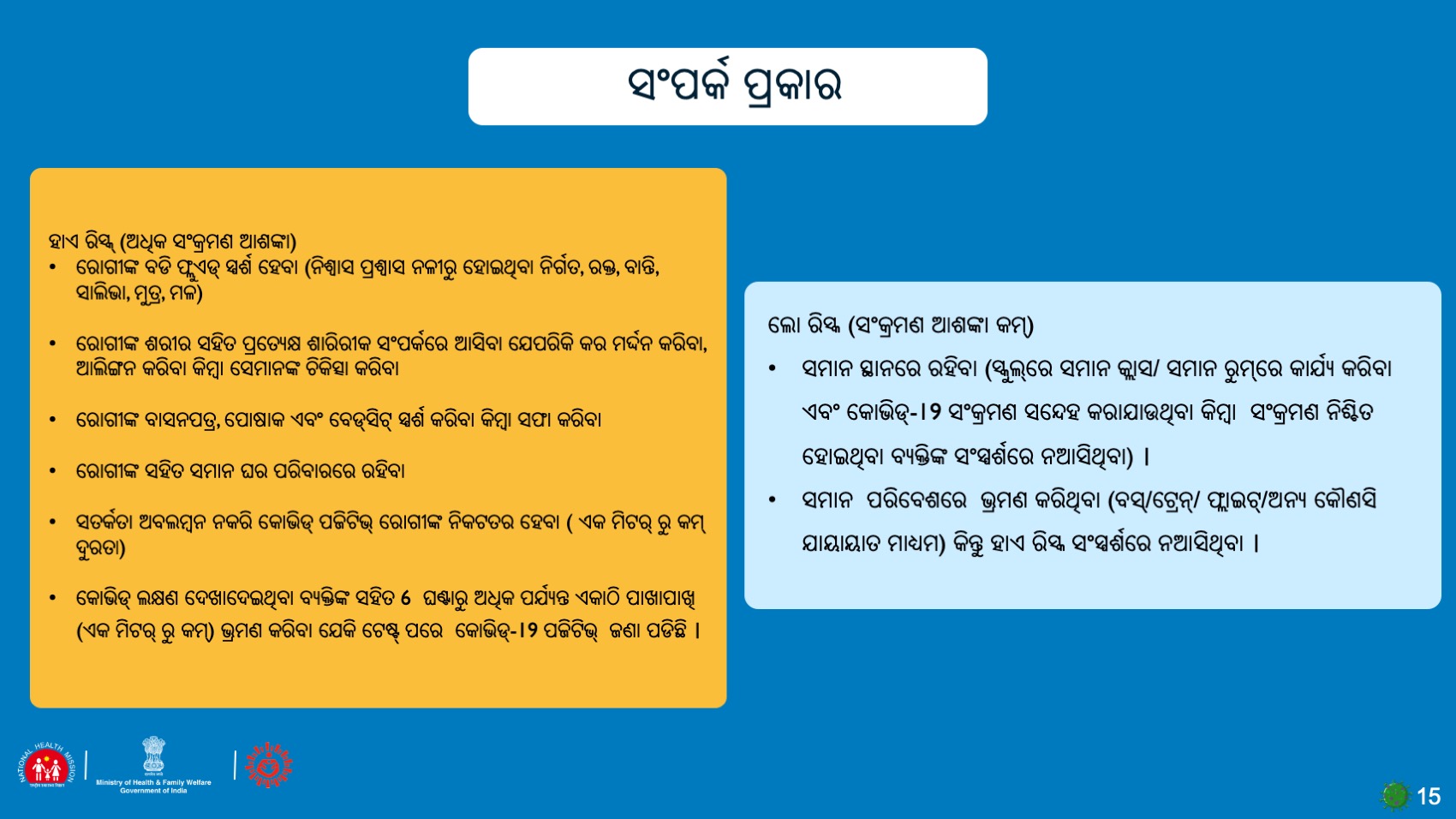 [Speaker Notes: ଆକ୍ରାନ୍ତ ପ୍ରକାରକୁ ଆଗକୁ, ଉଚ୍ଚ ବିପଦଯୁକ୍ତ ଓ ନିମ୍ନ ବିପଦଯୁକ୍ତ ଅକ୍ରାନ୍ତରେ ବିଭକ୍ତ କରିହେବ 
ଉଚ୍ଚ ବିପଦଯୁକ୍ତ ସେହିମାନେ ଅଟନ୍ତି, ଯେଉଁମାନେ ଘରୋଇ ସଙ୍ଗରୋଧ ସମୟରେ ରୋଗୀ କିମ୍ୱା ଶରୀରର କୌଣସି ତରଳ ପଦାର୍ଥ ସହିତ ପ୍ରତ୍ୟକ୍ଷ ସଂସ୍ପର୍ଶରେ ଆସିଥିବେ, ରୋଗୀଙ୍କ ସହିତ ଯାତ୍ରା କରିଥିବେ, ରୋଗୀଙ୍କ ସହିତ ସମାନ ବଖରା/ଘରେ ରହିଥିବେ ତଥା ବାସନ-କୁସନ ବ୍ୟବହାର କରିଥିବେ। 
ନିମ୍ନ ବିପଦଯୁକ୍ତ ସେହିମାନେ ଅଟନ୍ତି, ଯେଉଁମାନେ ଗୋଟିଏ ସ୍ଥାନରେ ରହିଲେ ମଧ୍ୟ ଏକ ମିଟର ସୀମା ବାହାରେ ରହିଥା’ନ୍ତି, ଗୋଟିଏ ବସ୍, ଟ୍ରେନ୍ କିମ୍ୱା ଫ୍ଲାଇଟ୍ ରେ ଯାତ୍ରା କରୁଥାଇପାରନ୍ତି, କିନ୍ତୁ ପଜିଟିଭ୍ ପରୀକ୍ଷିତ ବ୍ୟକ୍ତିଙ୍କଠାରୁ 1 ମିଟର ଦୂରରେ ବସିଥିବେ।]
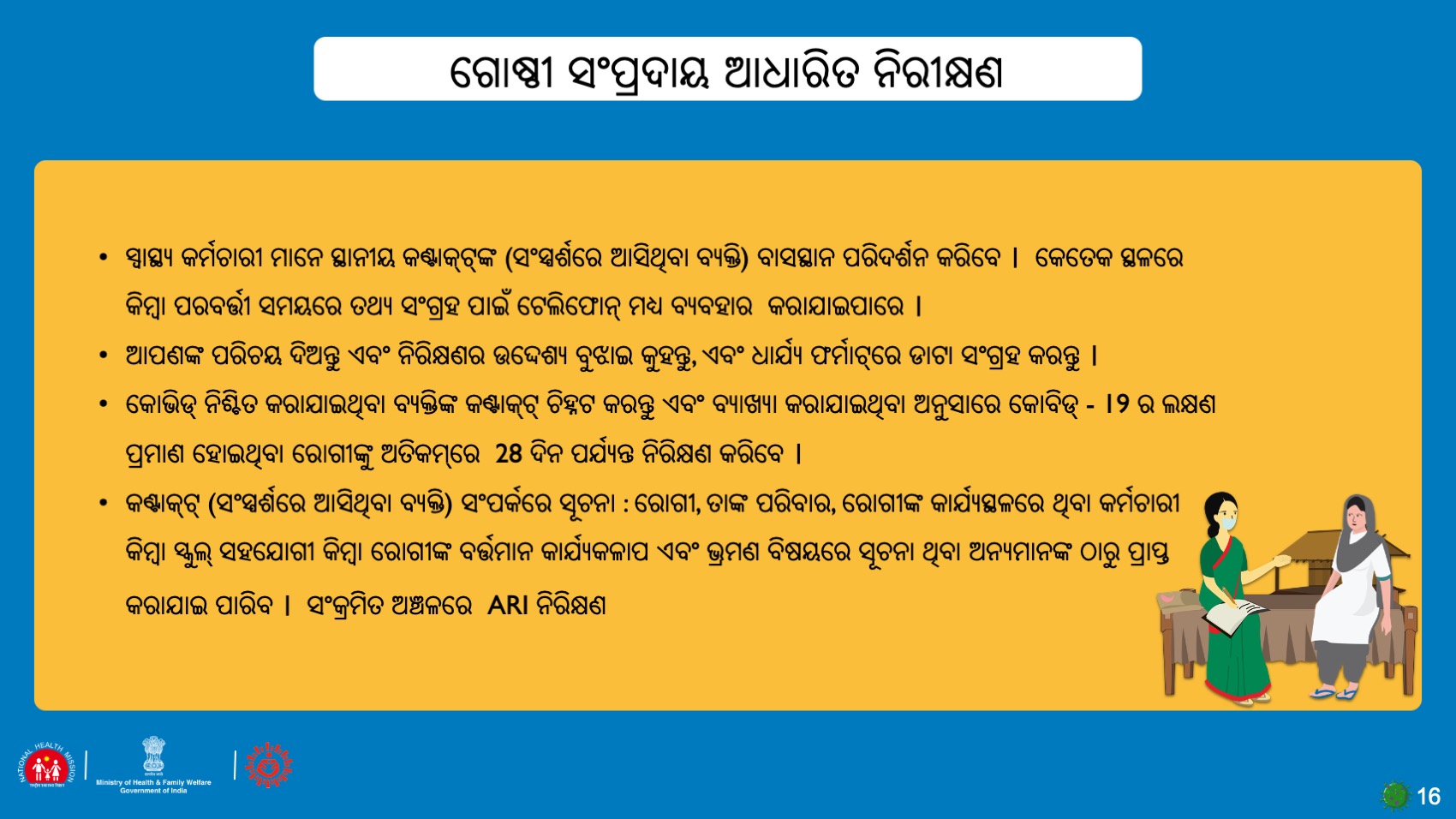 [Speaker Notes: ଏହି ସ୍ଲାଇଡ୍, ତଦାରଖ ପାଇଁ ସରଳ ପ୍ରକ୍ରିୟା ବିଷୟରେ କହିଥାଏ। ଆପଣଙ୍କର ନିକଟତମ ପର୍ଯ୍ୟବେକ୍ଷକ (ସୁପରଭାଇଜର୍)ଙ୍କ ଦ୍ୱାରା ଆପଣଙ୍କୁ ତଦାରଖ ଫର୍ମ ଏବଂ ତଦାରଖ କରାଯିବାକୁ ଥିବା ଅଞ୍ଚଳ ଦିଆଯିବ। ଏହି ଫର୍ମାଟକୁ ବ୍ୟବହାର କରି ଆପଣ ଘରକୁ ଘର ବୁଲିବେ, ନିଜର ପରିଚୟ ଦେବା ସହ ଆପଣଙ୍କ ଆସିବାର ଉଦ୍ଦେଶ୍ୟ କହିବେ ଏବଂ ତା’ପରେ ସେହି ଫର୍ମାଟରୁ ପ୍ରଶ୍ନ ପଚାରିବେ। 
ଫର୍ମାଟ୍ ସମ୍ପୂର୍ଣ୍ଣ କରିବା ସମୟରେ ଆପଣଙ୍କୁ ନିଶ୍ଚିତ ଭାବେ ନିମ୍ନଲିଖିତ ଉପରେ ଧ୍ୟାନ ରହିବାକୁ ପଡ଼ିବ: 
ସଂଚାର ବା ବାର୍ତ୍ତାଳାପ: ସର୍ବଦା ନିଜର ପରିଚୟ ଦିଅନ୍ତୁ ଏବଂ ଉଦ୍ଦେଶ୍ୟ କୁହନ୍ତୁ, ସେମାନଙ୍କ ଯଦି କୌଣସି ପ୍ରଶ୍ନ ଥାଏ, ତେବେ ତାହାର ଉତ୍ତର ଦେବାପାଇଁ ପ୍ରସ୍ତୁତ ରୁହନ୍ତୁ 
ପ୍ରସ୍ତୁତି: ନିଜର ପେନ୍, ପ୍ୟାଡ୍, ବହି ଧରି ଚାଲନ୍ତୁ। ସାନିଟାଇଜର୍ ଓ ମାସ୍କ ମଧ୍ୟ ରଖନ୍ତୁ। ତଦାରଖ କରିବାବେଳେ ସର୍ବଦା ମାସ୍କ ପିନ୍ଧନ୍ତୁ। ମାସ୍କକୁ କାଢ଼ନ୍ତୁ ନାହିଁ, ବେକରେ ଝୁଲାଇ, ପୁଣିଥରେ ପିନ୍ଧନ୍ତୁ ନାହିଁ। ବାରମ୍ୱାର ମାସ୍କକୁ ଛୁଅନ୍ତୁ ନାହିଁ। 
ଆମେ କାହା ବିଷୟରେ ତଥ୍ୟ ସଂଗ୍ରହ କରିବୁ?ସେହି ଲୋକମାନଙ୍କର, ଯେଉଁମାନଙ୍କୁ ଆକ୍ରାନ୍ତ ଭାବେ ଚିହ୍ନଟ କରାଯାଇଥିବ। ଆମକୁ, 28 ଦିନ ମଧ୍ୟରେ ସେମାନଙ୍କର ହୋଇଥିବା ଜ୍ୱର, କାଶ, ଅଣନିଶ୍ୱାସୀ ହେବା ବିଷୟରେ ତଦାରଖ କରିବାକୁ ହେବ। 
ଆମକୁ, ଘରୋଇ ସଙ୍ଗରୋଧ ଏବଂ ସେହି ସମୟରେ କେଉଁ ପ୍ରକାରର ଯତ୍ନ ନିଆଯିବା ଉଚିତ, ସେହି ସୂଚନା ଆକ୍ରାନ୍ତଙ୍କୁ ଦେବାକୁ ହେବ। 
ଆମକୁ, ଆକ୍ରାନ୍ତ ବ୍ୟକ୍ତି ବିଗତ 28 ଦିନ ମଧ୍ୟରେ କେଉଁ ଲୋକମାନଙ୍କ ସହିତ କଥାବାର୍ତ୍ତା ହୋଇଛନ୍ତି, ସେହି ବିବରଣୀ ମଧ୍ୟ ନେବାକୁ ହେବ। 
ଫର୍ମାଟରେ ଆପଣଙ୍କ ସୂଚନା ସବୁ ସ୍ପଷ୍ଟ ଭାବରେ ଲେଖିନିଅନ୍ତୁ। ପରେ କରିବା ପାଇଁ କାମ ଛାଡ଼ନ୍ତୁ ନାହିଁ, କାରଣ ଆବଶ୍ୟକ ହେଲେ ଆକ୍ରାନ୍ତମାନଙ୍କୁ ଠାବ କରିବା ପାଇଁ ଠିକଣା, ନାମ ଓ ଟେଲିଫୋନ୍ ନମ୍ୱର୍ ଆପଣଙ୍କୁ ଦରକାର ହେବ। 
ସୁନିଶ୍ଚିତ କରନ୍ତୁ ଯେ, ଆପଣ ସାକ୍ଷାତକାର ନେଉଥିବା ବ୍ୟକ୍ତି ଓ ନିଜ ମଧ୍ୟରେ ଏକ ମିଟରର ଦୂରତା ରଖିଛନ୍ତି। 
ଗହଳିପୂର୍ଣ୍ଣ ବଖରାରେ ବସନ୍ତୁ ନାହିଁ। ଯଦି ସମ୍ଭବ, ତେବେ ଖୋଲାରେ ବସନ୍ତୁ। 
ପ୍ରତ୍ୟେକ ସମୟରେ 20 ସେକେଣ୍ଡ ପର୍ଯ୍ୟନ୍ତ ସାବୁନ ଓ ପାଣି ସାହାଯ୍ୟରେ ହାତ ଧୋଇ କିମ୍ୱା 70% ଆଲକୋହୋଲ୍ ଆଧାରିତ ସାନିଟାଇଜର୍ ବ୍ୟବହାର କରି ହାତକୁ ସଫା ରଖିବା ସୁନିଶ୍ଚିତ କରନ୍ତୁ।]
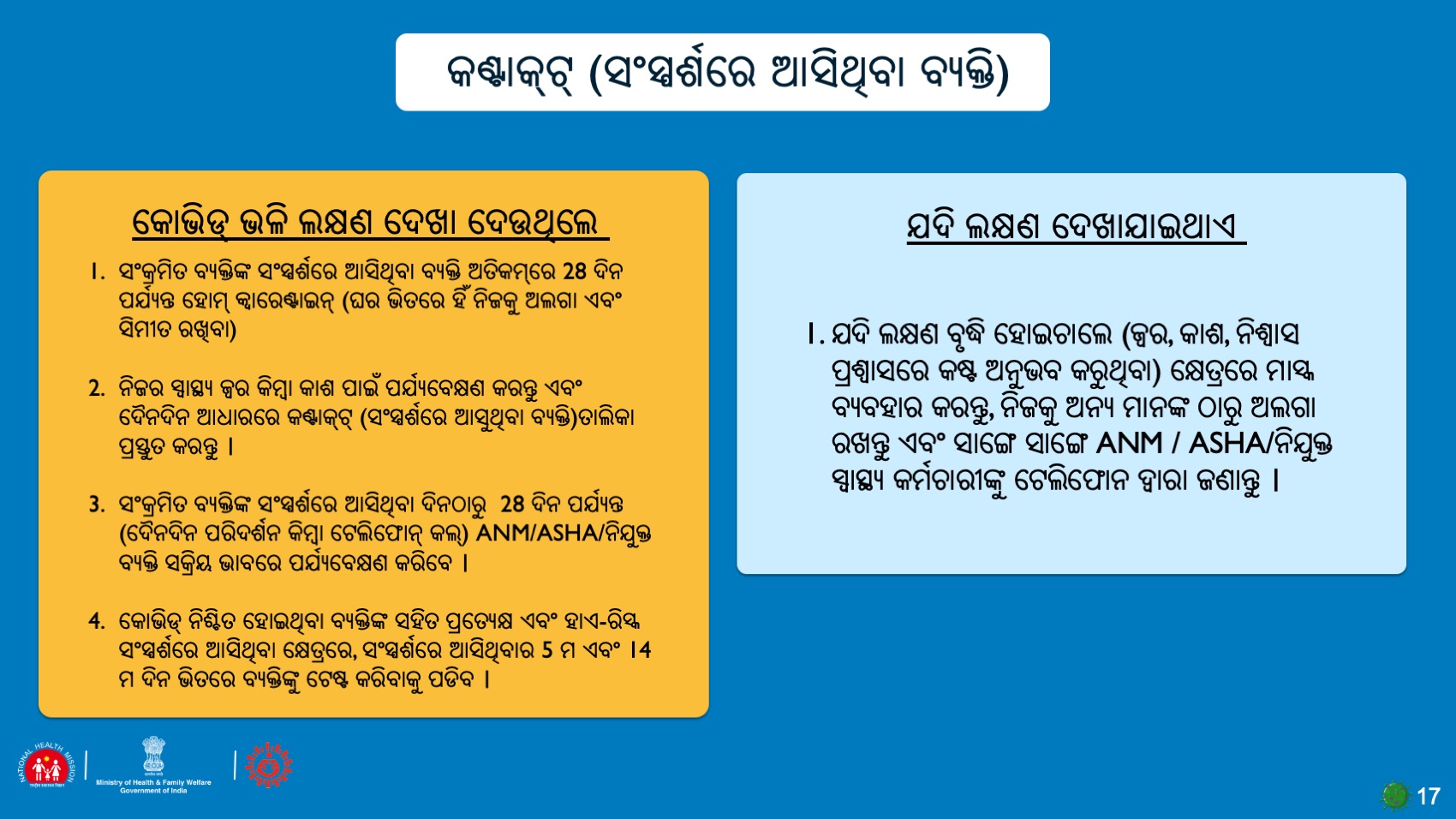 [Speaker Notes: ଆକ୍ରାନ୍ତ ବ୍ୟକ୍ତି ଦୁଇ ପ୍ରକାରର ହୋଇଥା’ନ୍ତି। 
1. ସେହିଭଳି ବ୍ୟକ୍ତି, ଯେଉଁମାନଙ୍କର କୌଣସି ପ୍ରକାରର ଜ୍ୱର, କାଶ କିମ୍ୱା ଅଣନିଶ୍ୱାସୀ ହେବାର ଲକ୍ଷଣ ଦେଖାଦେଇନଥାଏ। ଆପଣଙ୍କୁ, ଉଭୟ ଯତ୍ନ ପ୍ରଦାତା ଓ ବ୍ୟକ୍ତିଙ୍କୁ ଘରୋଇ ସଙ୍ଗରୋଧ, ସ୍ୱ-ଏକାନ୍ତବାସ ଓ ସକ୍ରିୟ ତଦାରଖର ପରାମର୍ଶ ଦେବାକୁ ହେବ। 
2. ଯଦି ଆକ୍ରାନ୍ତ ବ୍ୟକ୍ତିଙ୍କଠାରେ ଜ୍ୱର, କାଶ ଓ ଅଣନିଶ୍ୱାସୀ ହେବାର ଲକ୍ଷଣ ଦେଖାଯାଏ, ତେବେ ନିମ୍ନ ପରାମର୍ଶ ଦିଅନ୍ତୁ: 
	A. ତୁରନ୍ତ ଏକାନ୍ତବାସ 
	B. ମାସ୍କର ବ୍ୟବହାର ଓ 
	C. ନିକଟତମ ସ୍ୱାସ୍ଥ୍ୟ ସାଧନ କେନ୍ଦ୍ର ସହ ଯୋଗାଯୋଗ ଓ ରିପୋର୍ଟିଙ୍ଗ୍]
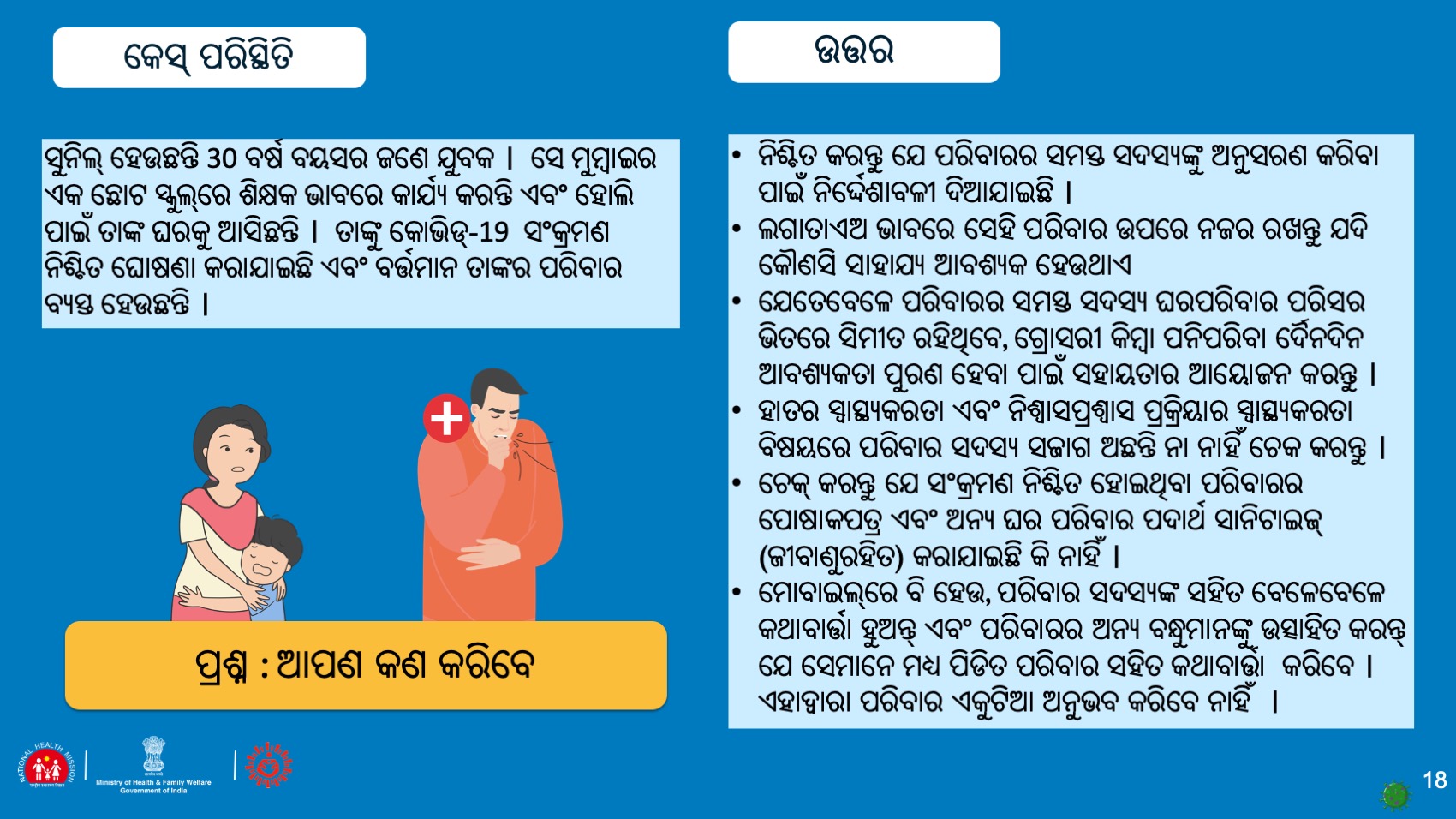 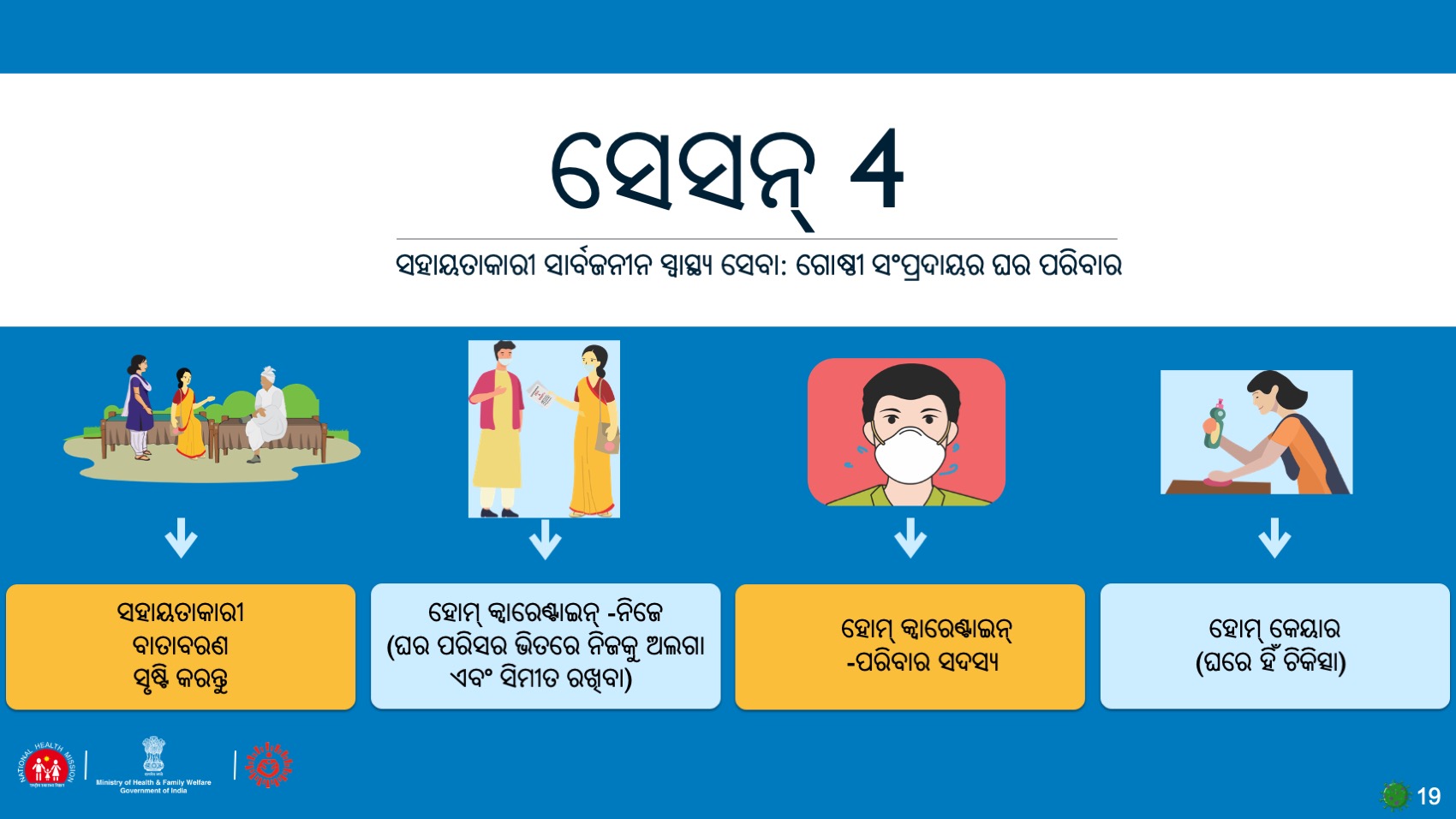 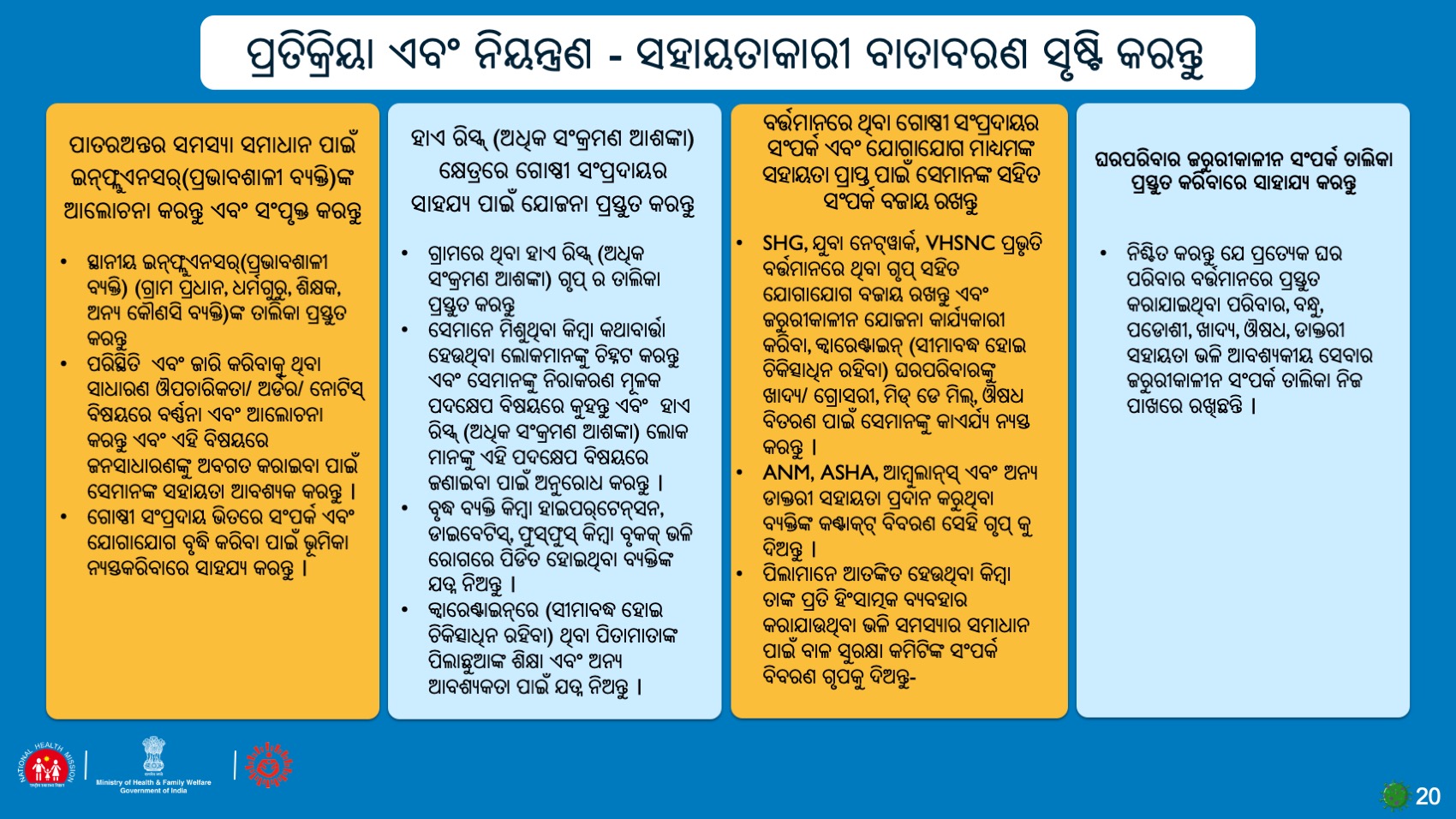 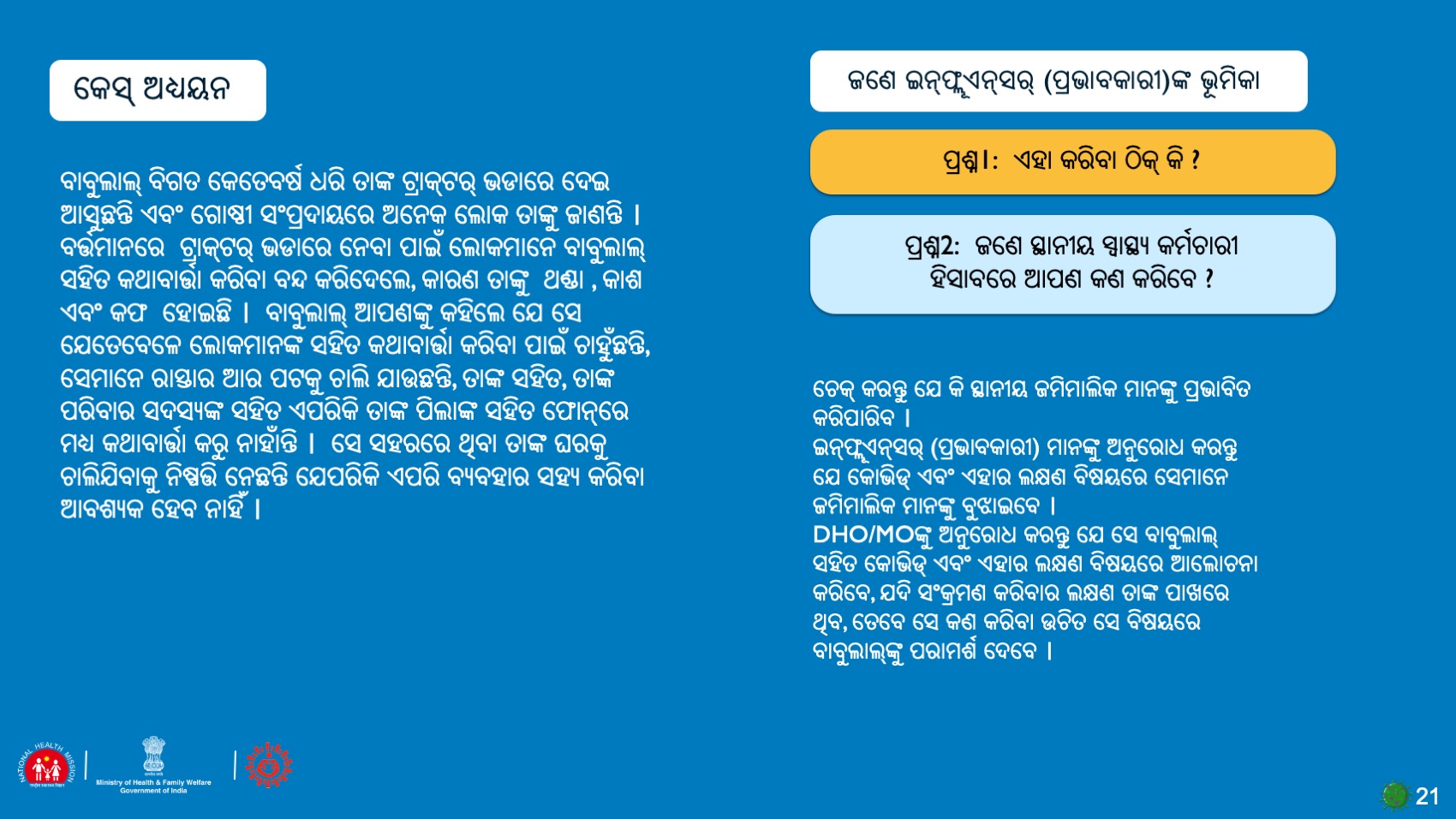 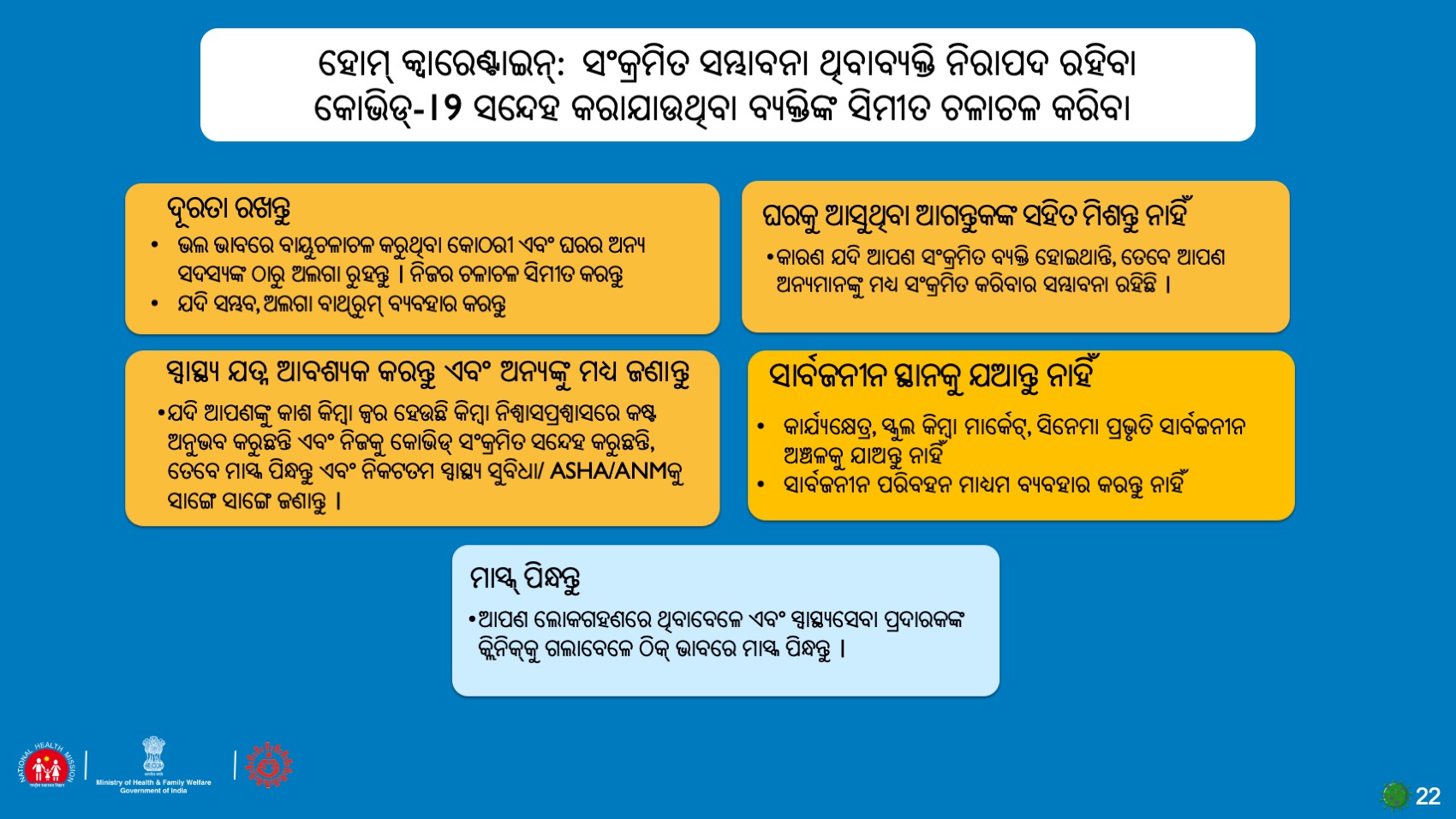 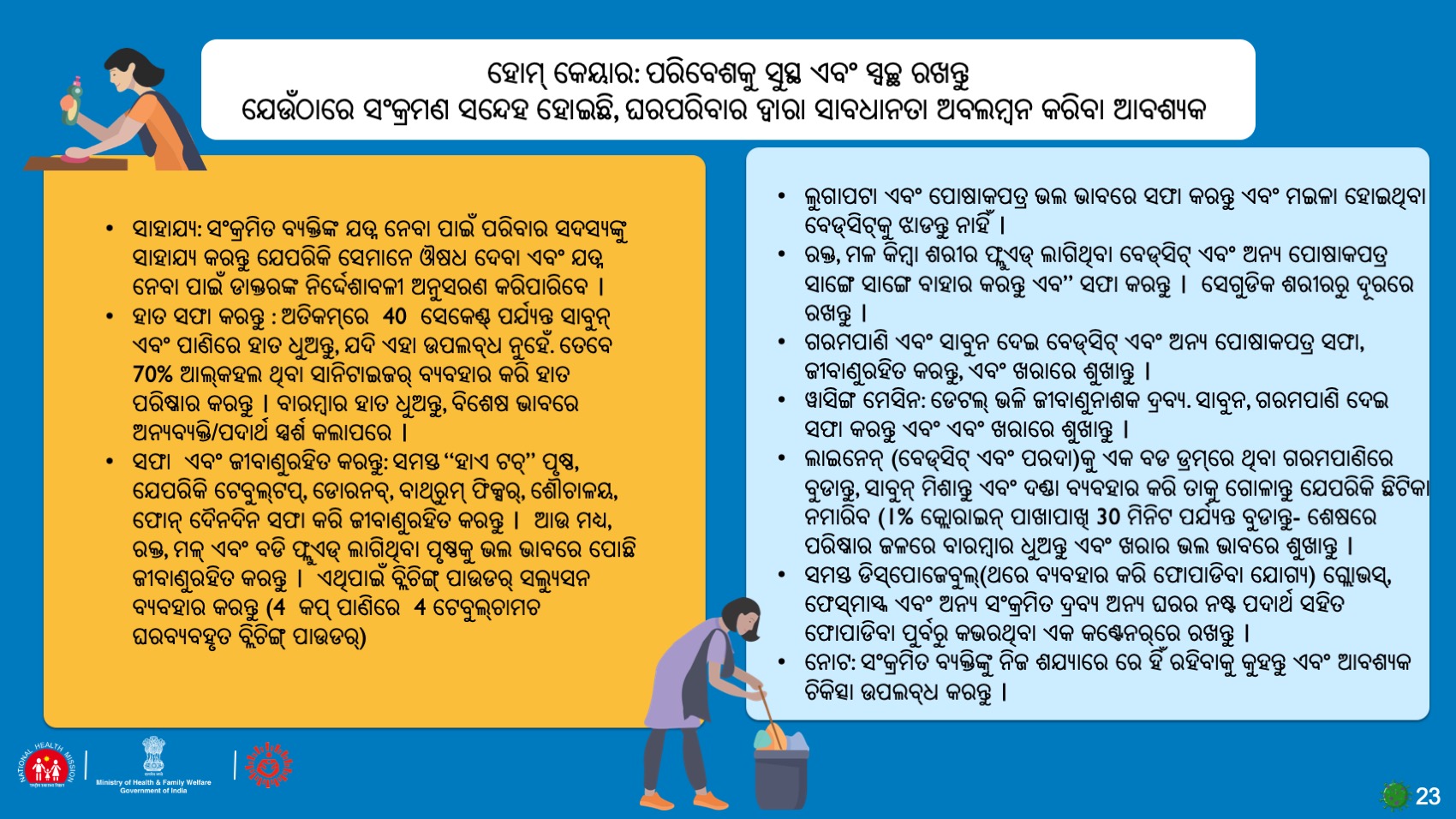 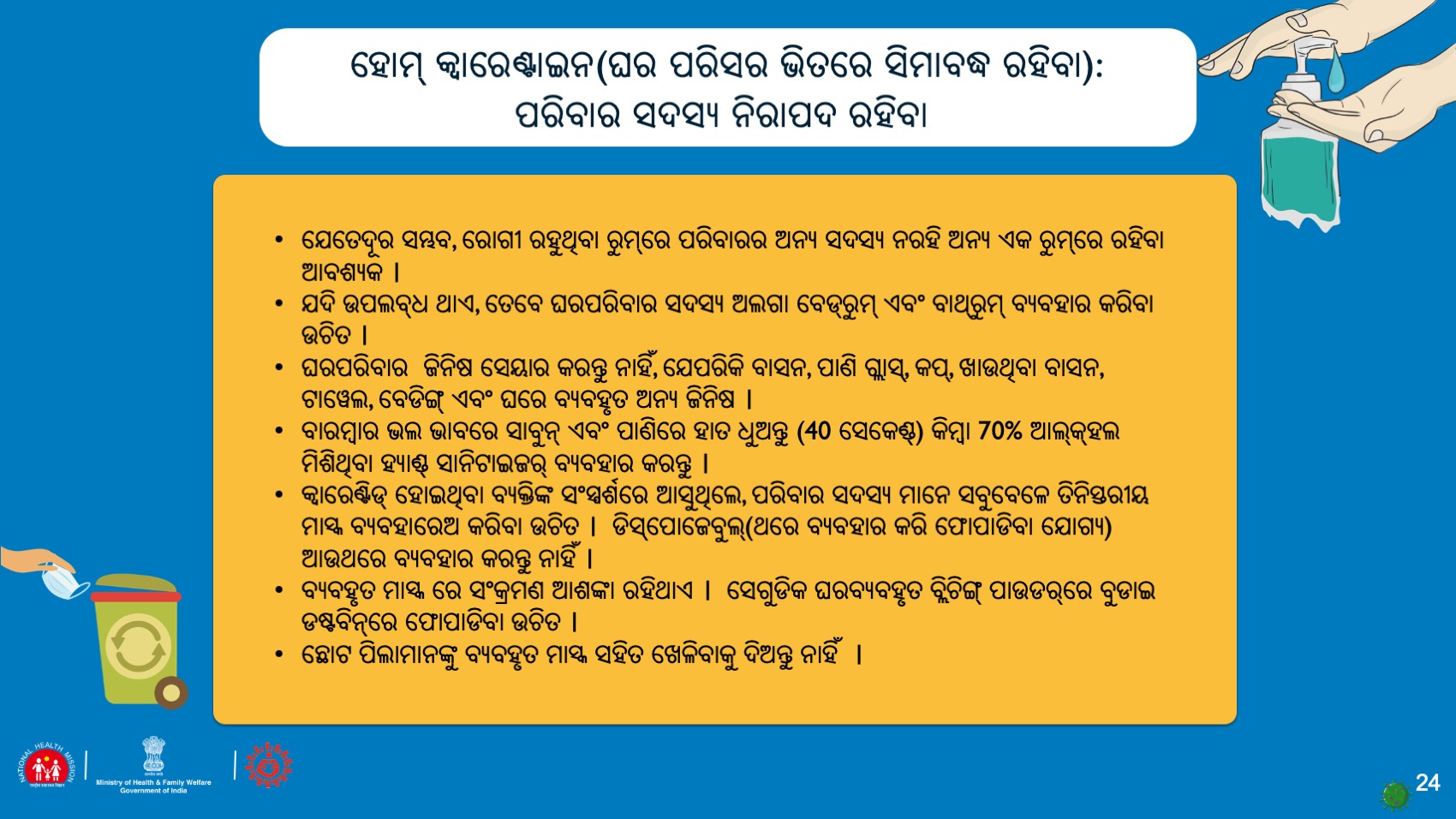 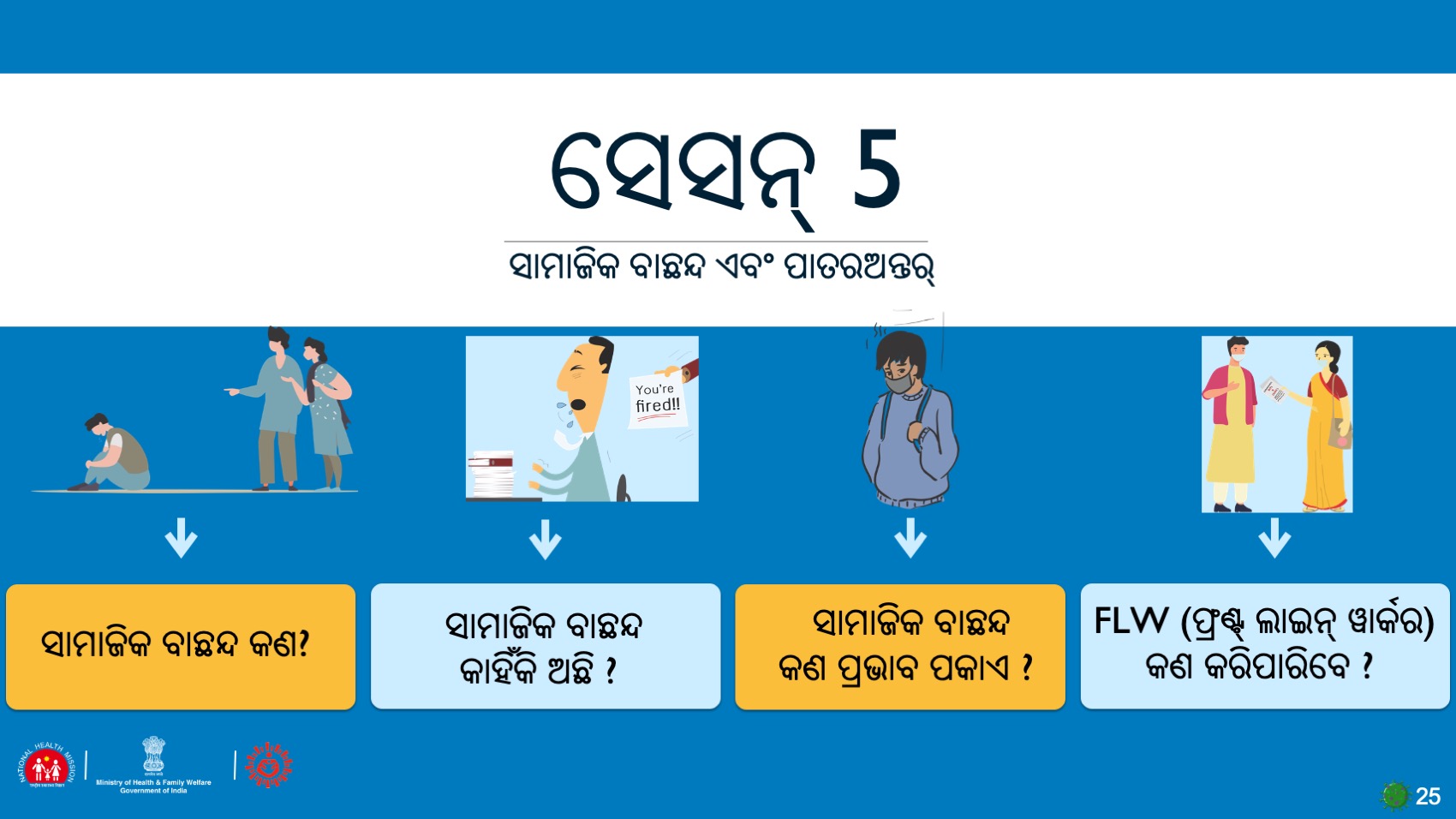 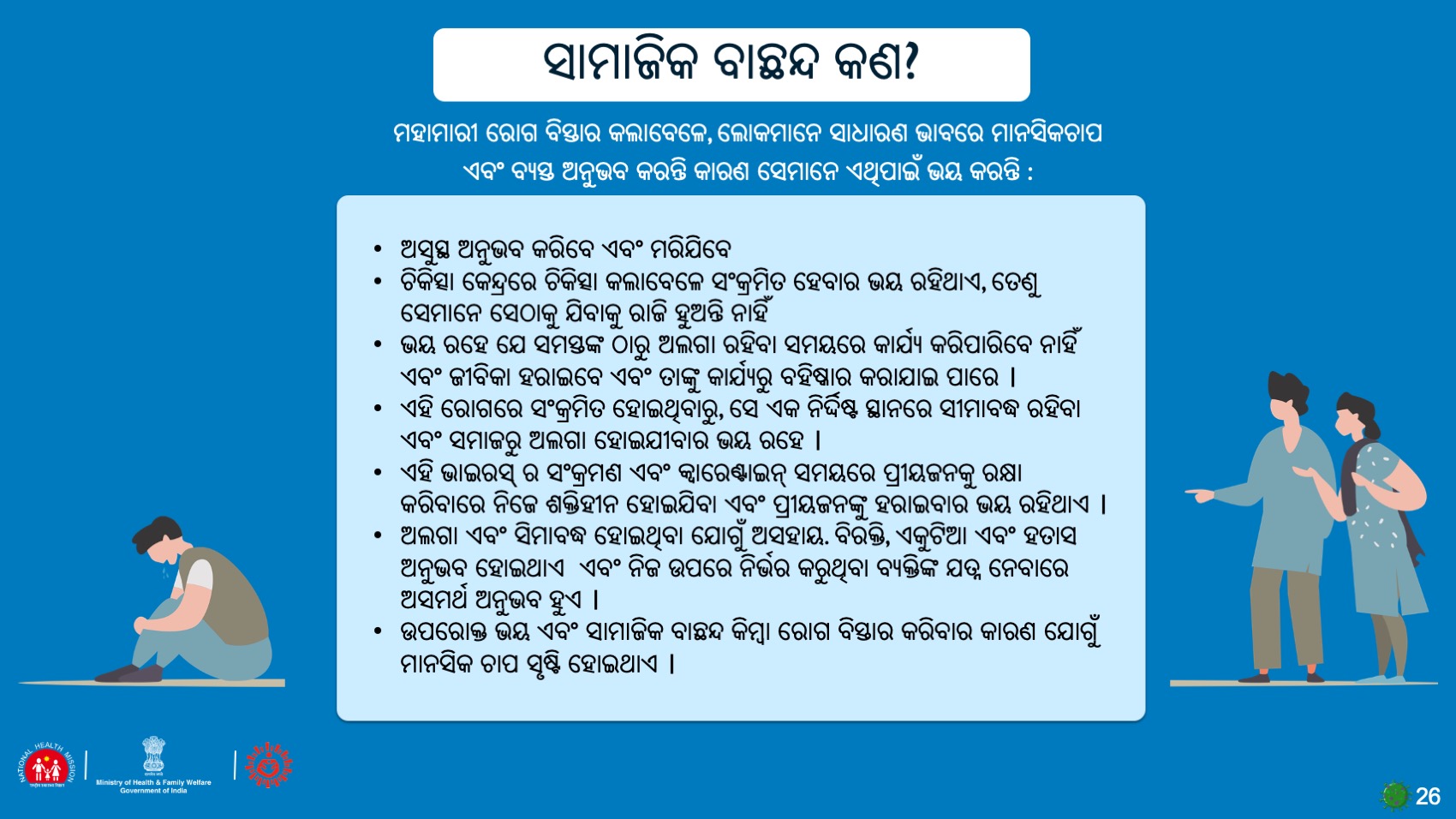 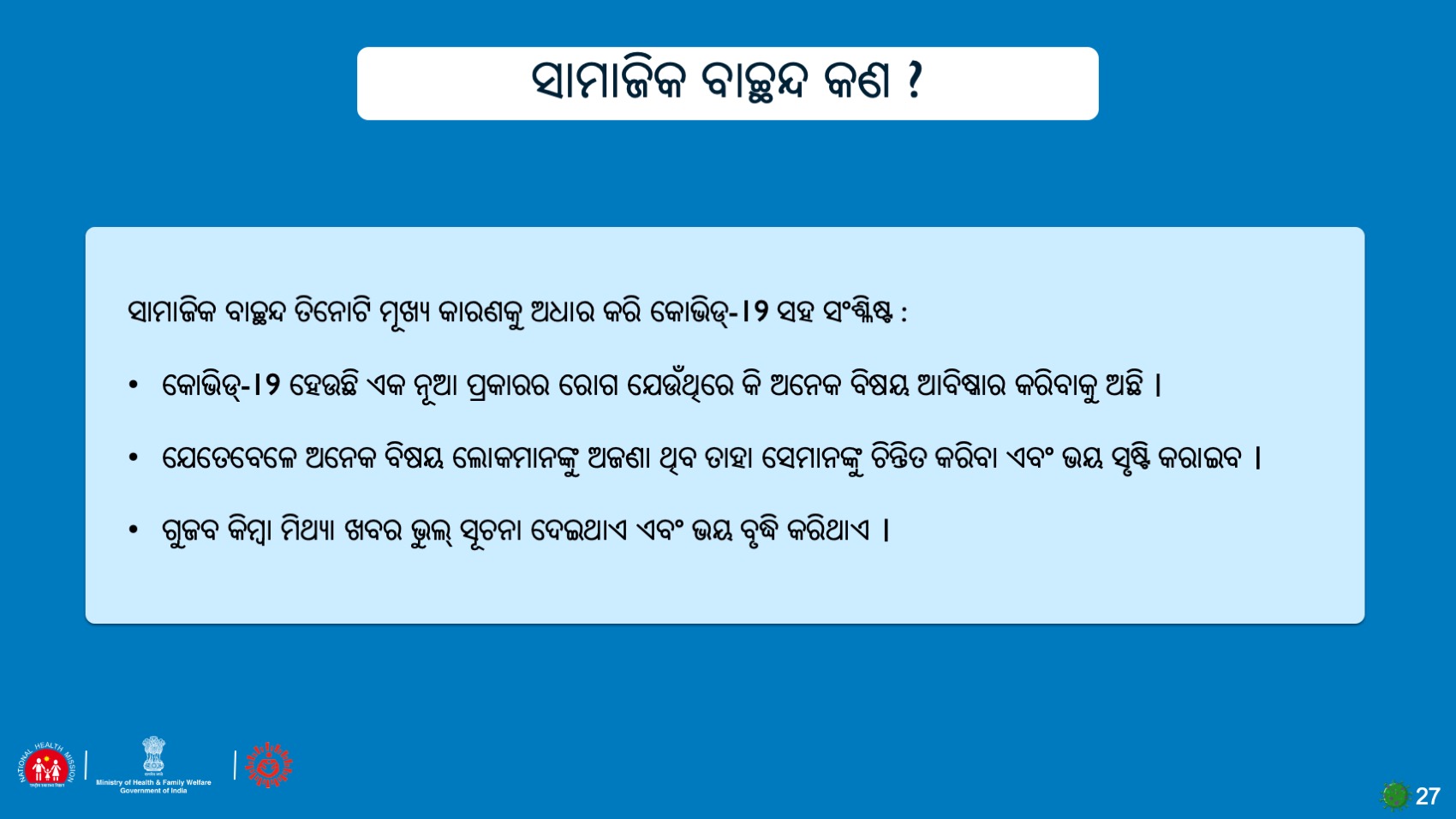 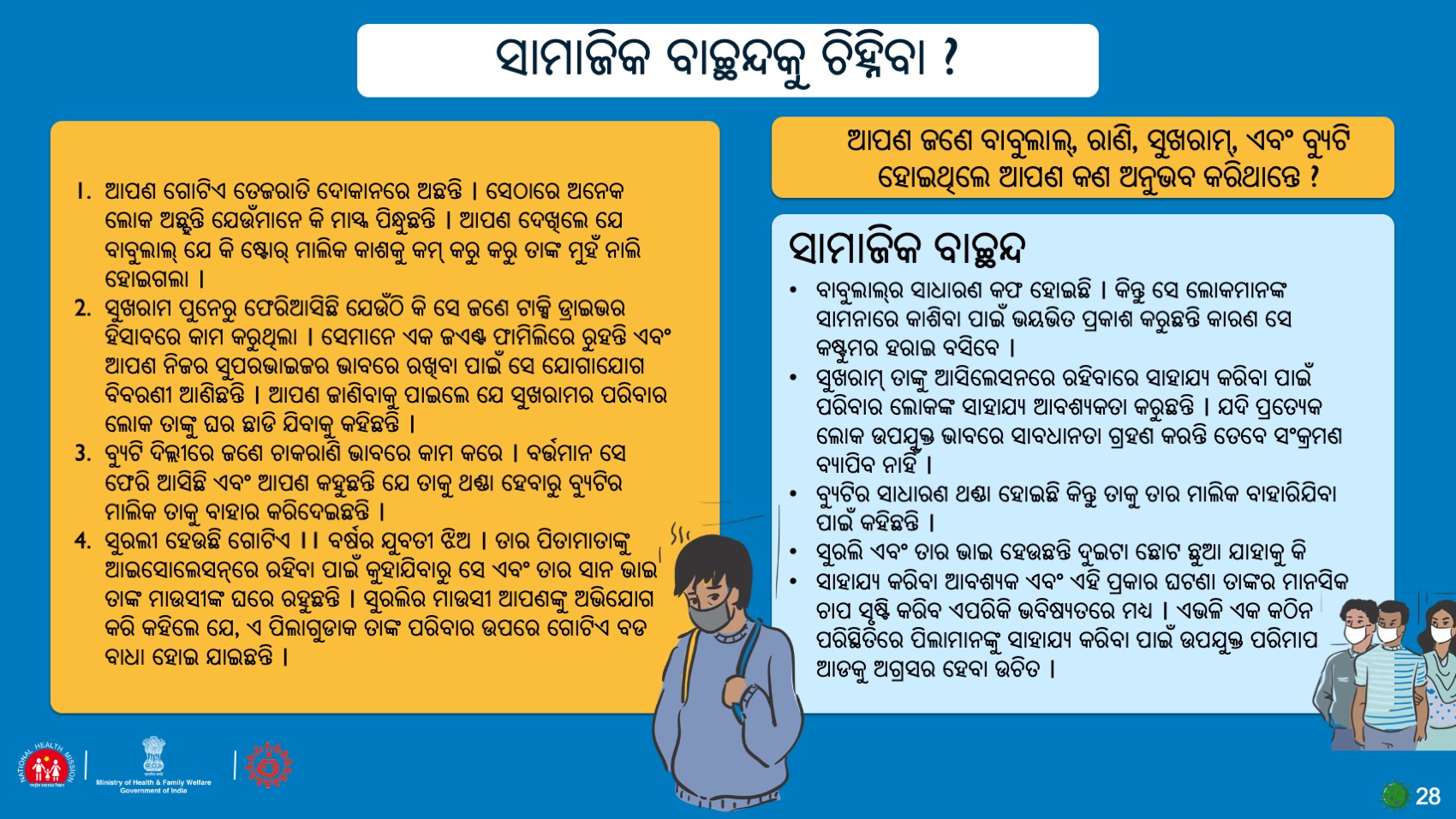 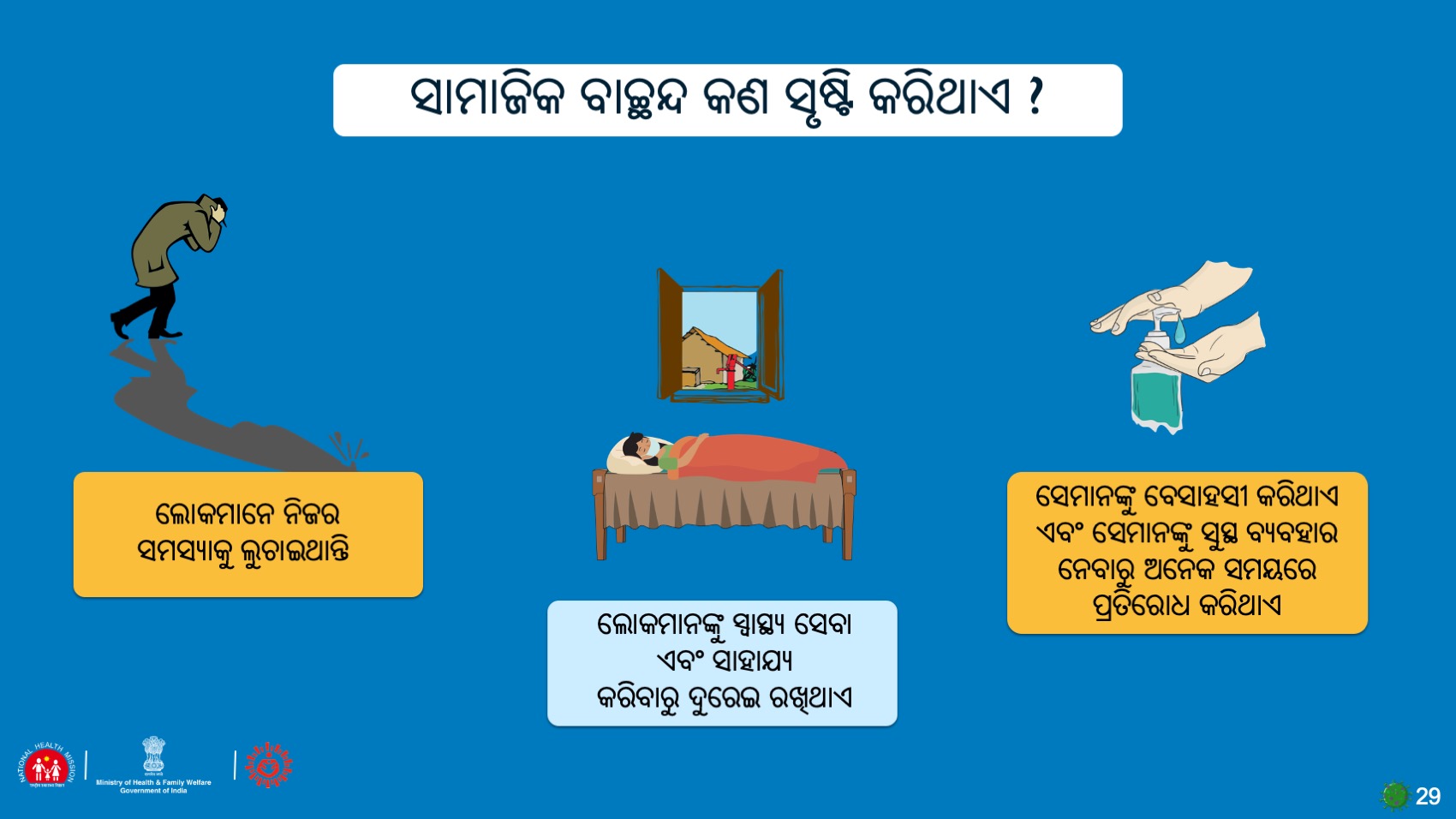 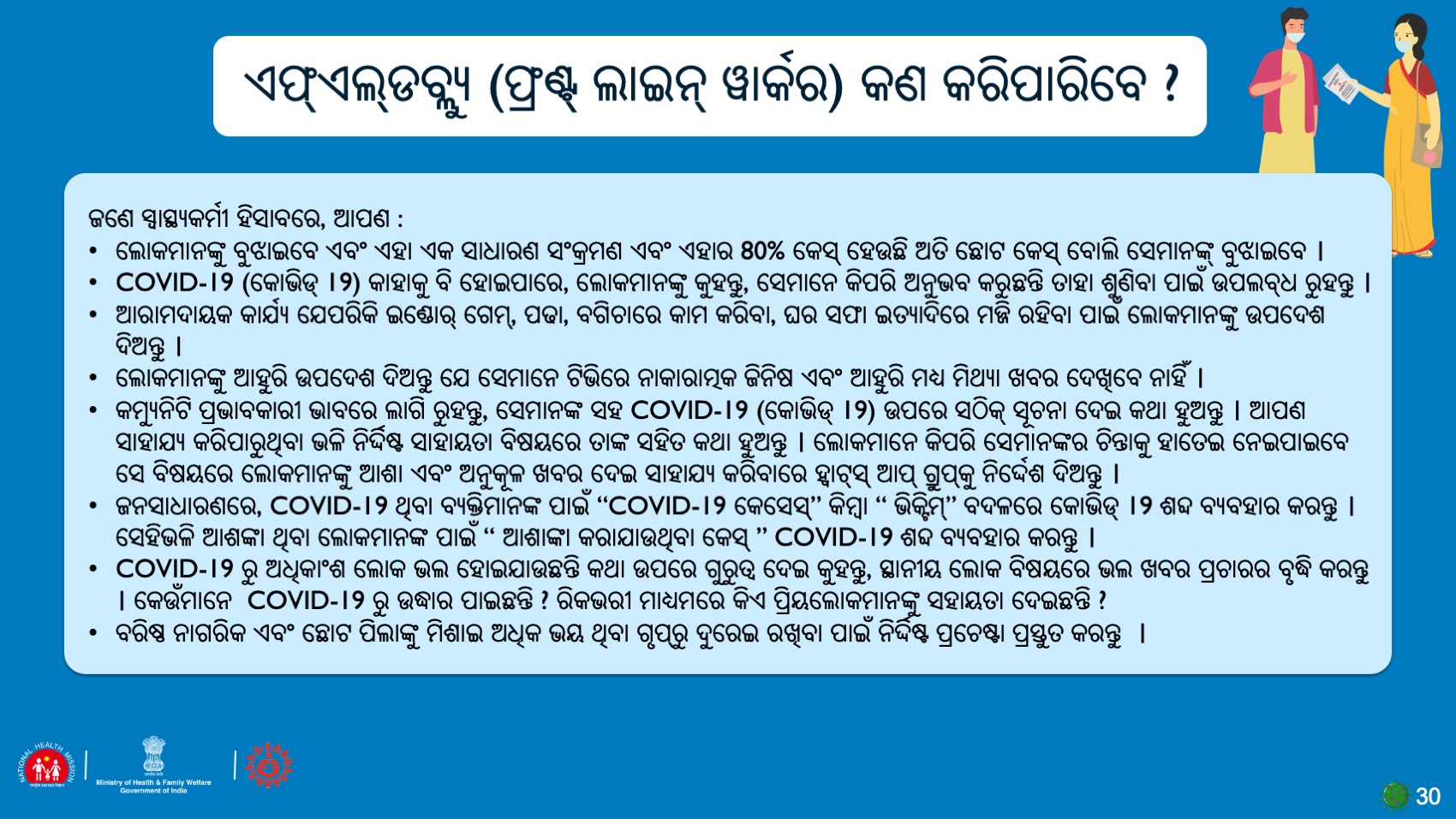 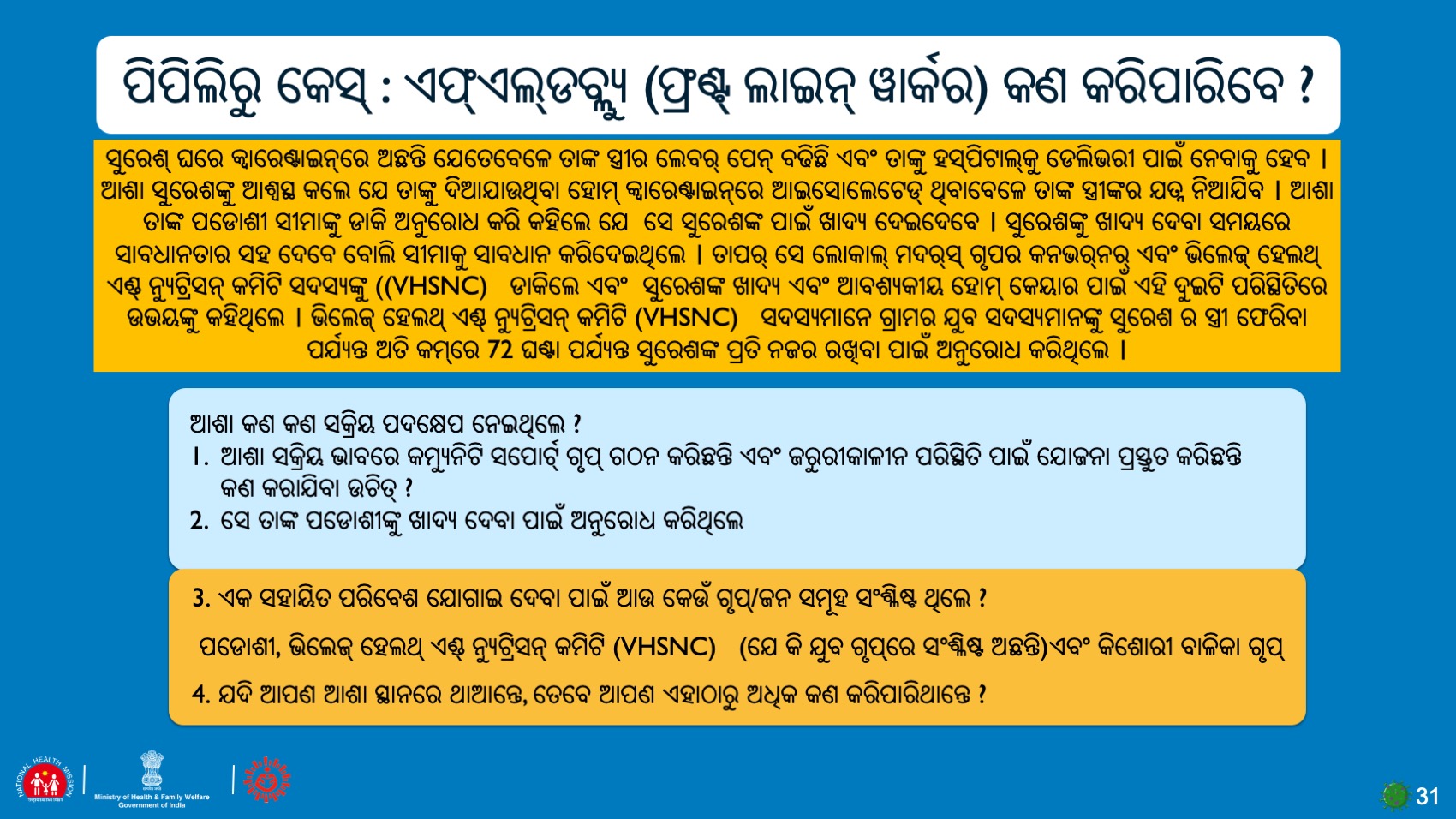 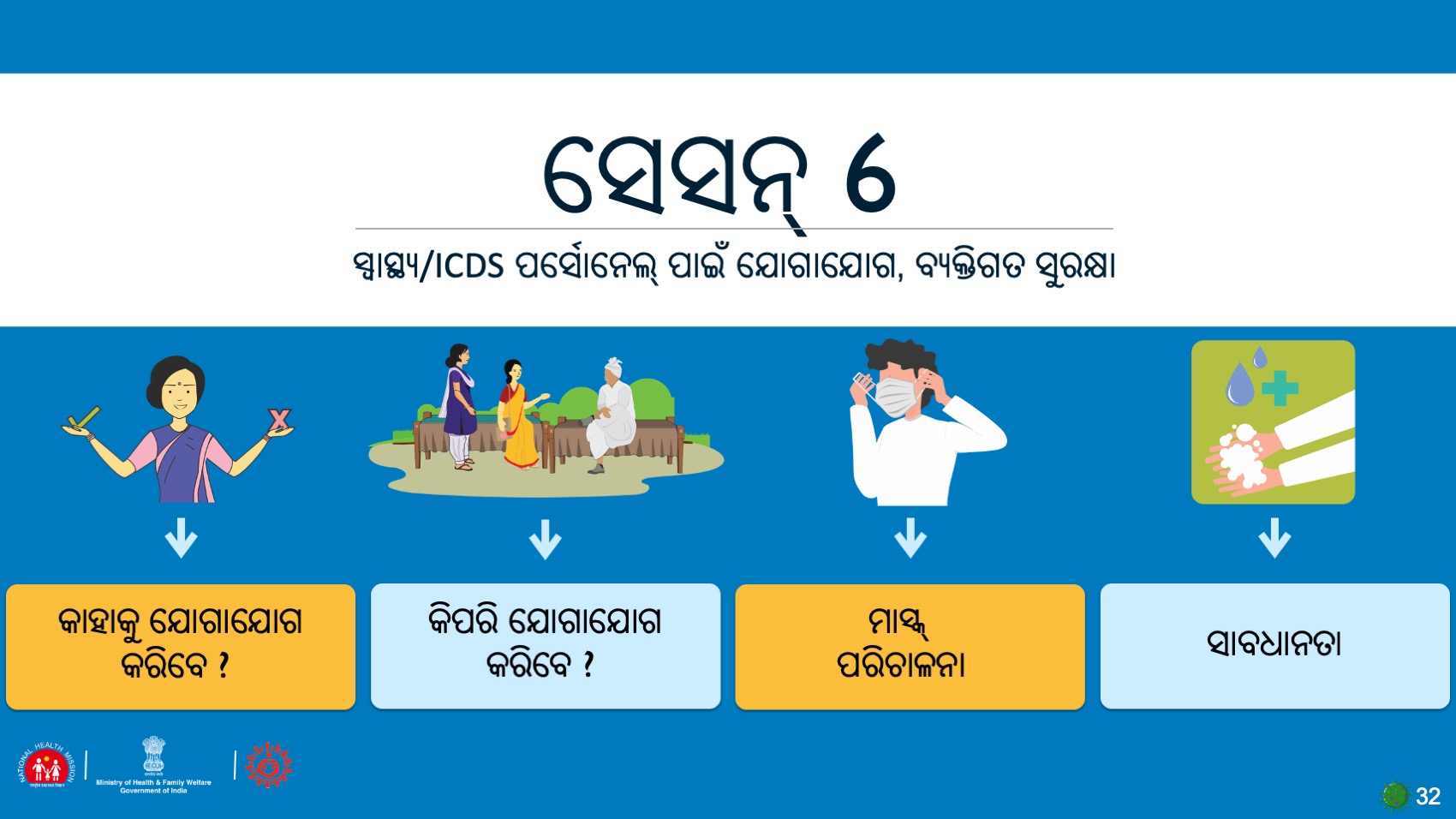 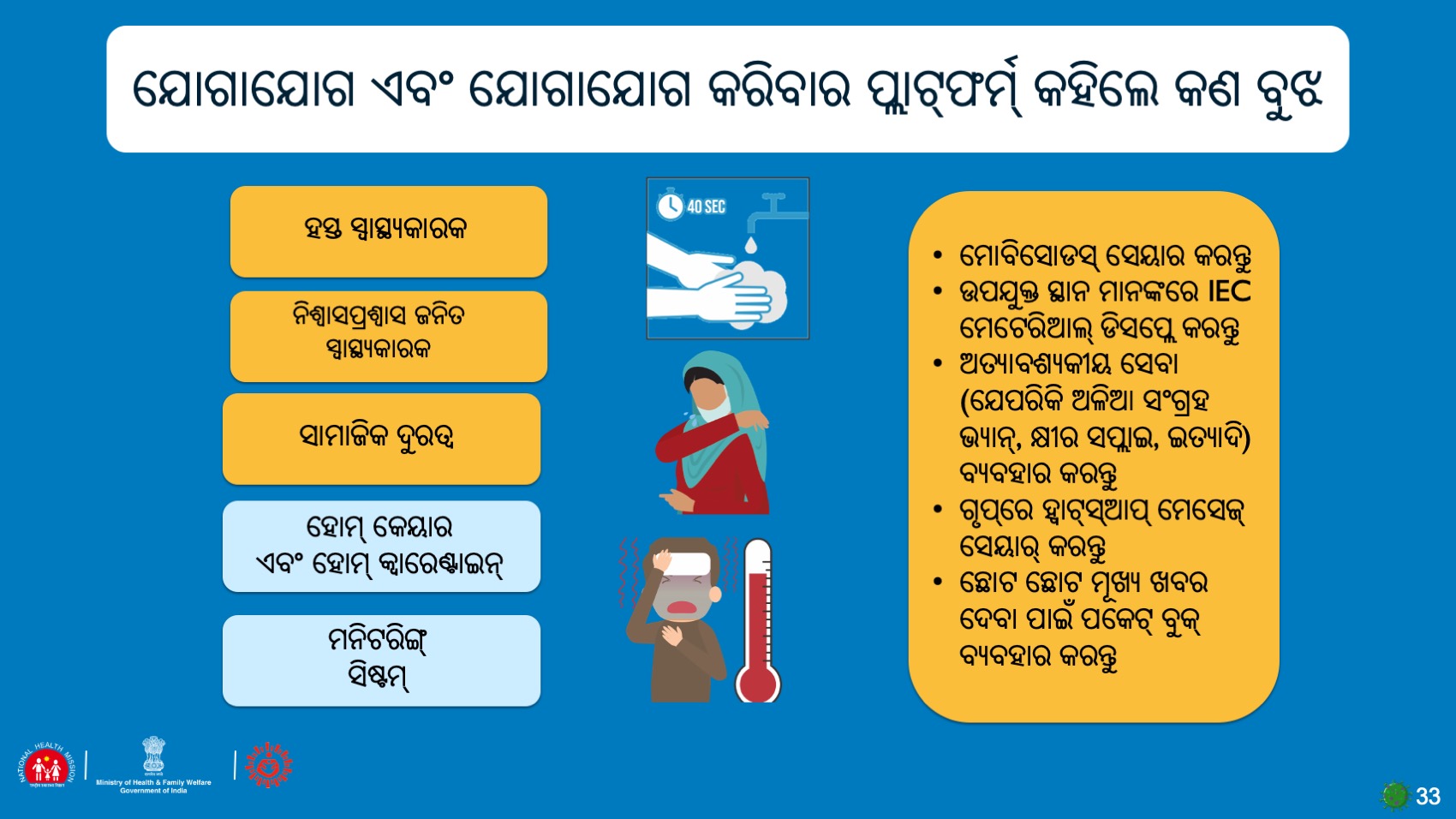 [Speaker Notes: ପୂର୍ବରୁ ଦିଆଯାଇଥିବା ବିଷୟକୁ ଆମେ ଆଗରୁ ଦେଖିଛନ୍ତି । ତେବେ ଆସନ୍ତୁ ଏବେ ଆମେ ଶିଖିଥିବା ଏହି ପ୍ରତ୍ୟେକ ବିଷୟର ମୂଖ୍ୟ ପଏଣ୍ଟଗୁଡିକୁ ମନେ ପକାଇବା । ଆପଣଙ୍କର ପକେଟ୍‌ ରେଫରେନ୍ସ୍‌ ପୁସ୍ତିକାକୁ ଅନୁସରଣ କରି କେଉଁ 5 ଟି ପଏଣ୍ଟ୍‌କୁ ଆମେ ଏହି ଗୁଡିକରେ ଭିତରେ ନିଶ୍ଚିତ ଭାବରେ ମନେ ପକାଇବା ।ଏହି ସୋସିଆଲ୍‌ ଡିଷ୍ଟାନ୍‌ସିଙ୍ଗ୍‌ ସମୟରେ, ଫ୍ରଣ୍ଟ୍‌ ଲାଇନ୍‌ ୱାର୍କର୍‌ଗୁଡିକ ମେସେଜ୍‌ ଦେବା ପାଇଁ ଉପଯୁକ୍ତ ପ୍ଲାଟ୍‌ ଫର୍ମ୍‌ ବ୍ୟବହାର କରିବେ । ଯେତେବେଳେ କିଛି ମେସେଜ୍‌ ପରିବାରକୁ କଣ୍ଟାକ୍ଟ୍‌ ଖୋଜୁଥିବା କିମ୍ବା ମନିଟର କରୁଥିବା ସମୟରେ ଦିଆଯାଇପାରେ,  ଅନ୍ୟ ମେସେଜ୍‌ଗୁଡିକ ହ୍ୱାଟ୍‌ସ୍‌ଆପ ଗୃପ୍‌ ମାଧ୍ୟମରେ କିମ୍ବା କୀ ଗୃପ୍‌ ସହ ମୋବିସୋଡ୍‌ର ସେୟାରିଁ କରି  ଦିଆଯାଇପାରେ, କିମ୍ବା ଗୋସରୀ ଷ୍ଟୋର୍‌, କ୍ଷୀର, ଔଷଧ ଇତ୍ୟାଦି କ୍ରୟ କରିବାପାଇଁ ଅନୁମତି ଥିବା ସ୍ଥାନରେ IEC ପଦାର୍ଥ ଡିସ୍‌ପ୍ଲେ କରି ମେସେଜ୍‌ ଦିଆଯାଇ ପାରେ କିମ୍ୱା   ଲକ୍‌ ଡାଉନ୍‌/ସୋସିଆଲ୍‌ ଡିଷ୍ଟାନସିଙ୍ଗ୍‌ ସମୟରେ ବ୍ୟବହୃତ ଅତ୍ୟାବଶ୍ୟକୀୟ ସେବା  ଯେପରିକି  ଅଳିଆ ସଂଗ୍ରହକାରି ଭ୍ୟାନ୍‌, ଆମ୍ବୁଲାନସ୍‌ ସେବା ପ୍ରଦାନ ବେଳେ ମାଇକ୍‌ ମାଧ୍ୟମରେ ମେସେଜ ଦିଆଯାଇପାରେ । ବିଟ୍‌ ଡ୍ୟୁଟିରେ ଥିବାବେଳେ ପୋଲିସ୍‌ ଭ୍ୟାନ ମାଇକିଙ୍ଗ୍‌ ମେସେଜ୍‌ ଦେଇ ପାରନ୍ତି ।]
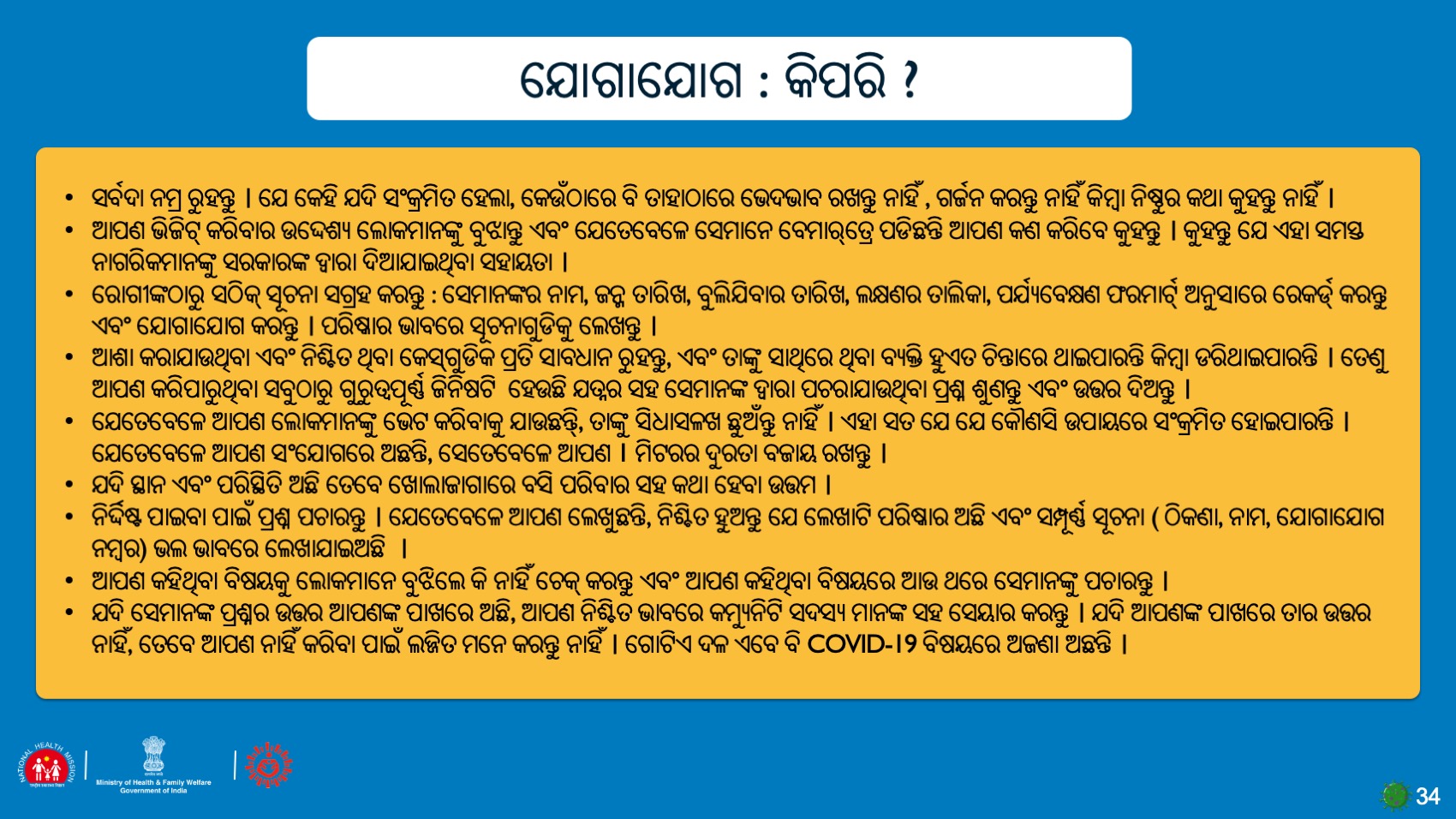 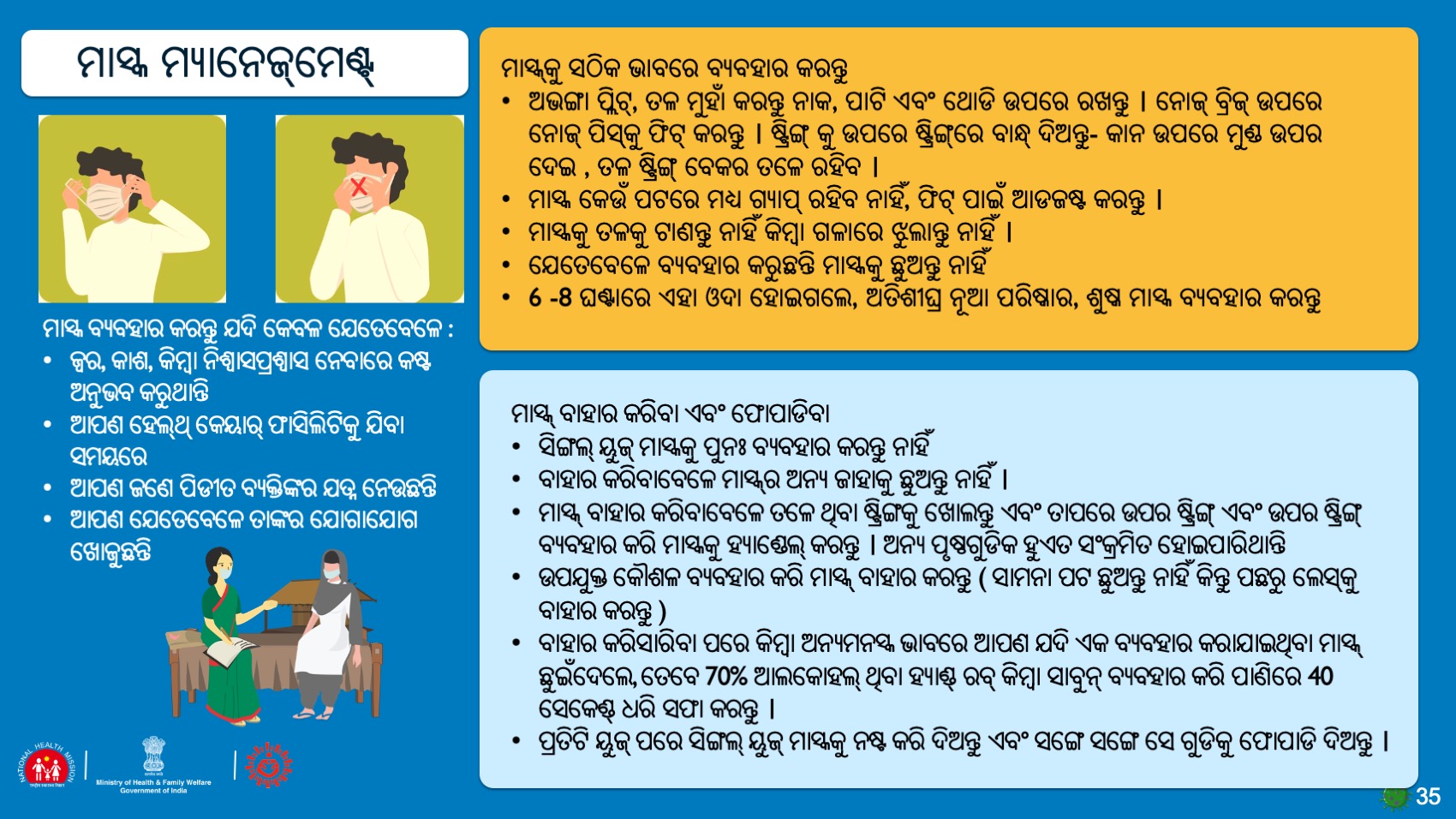 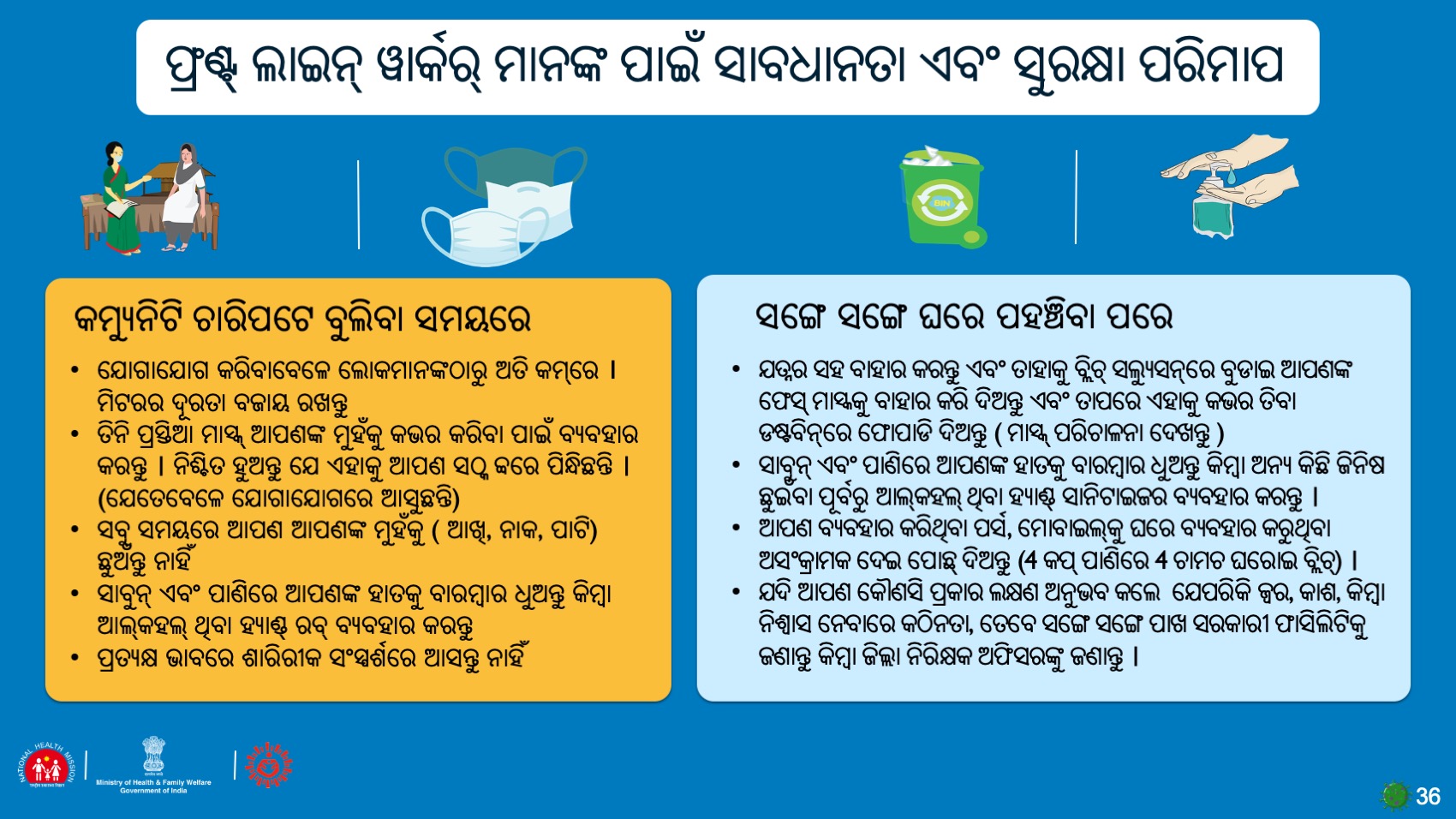 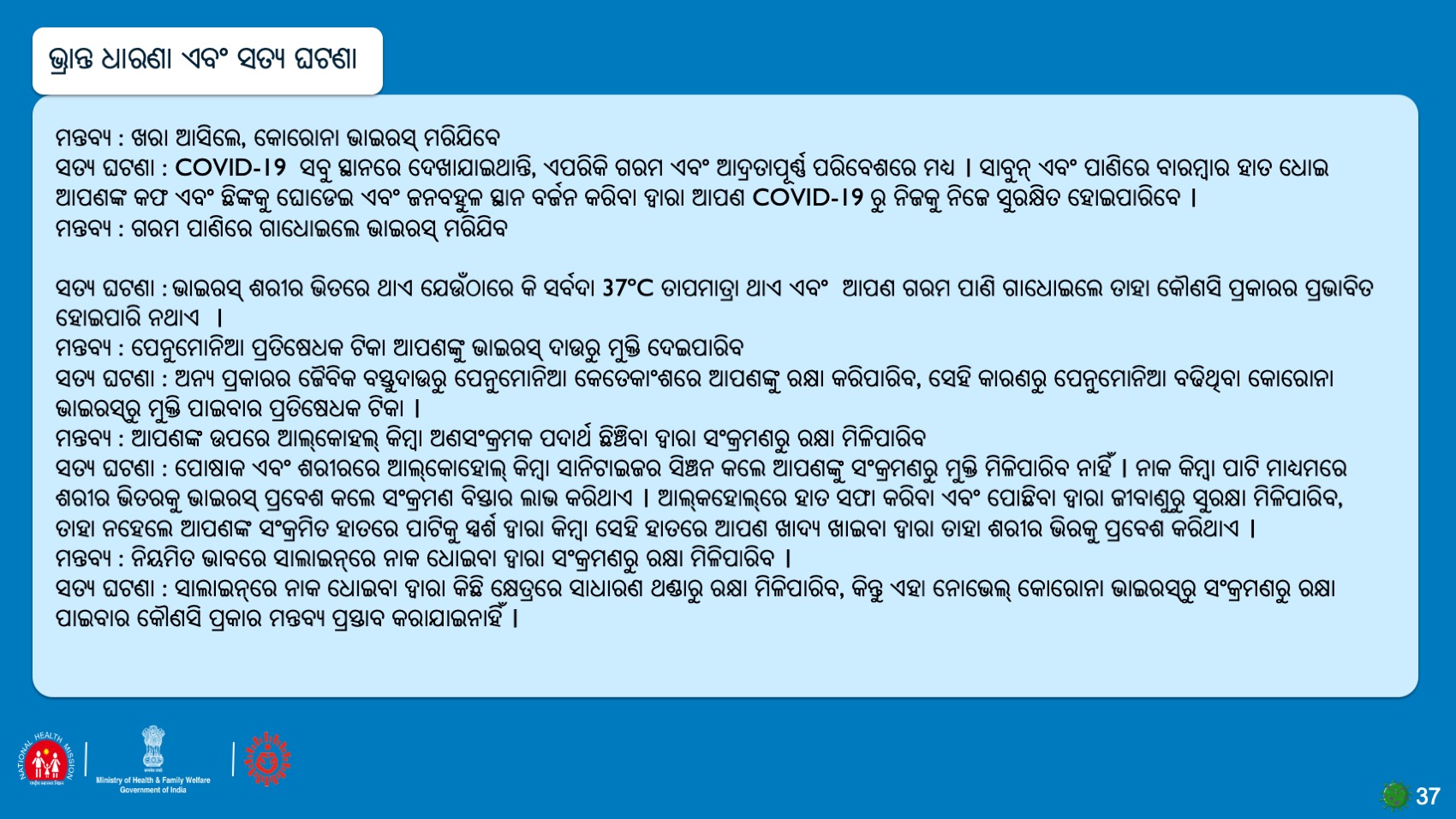 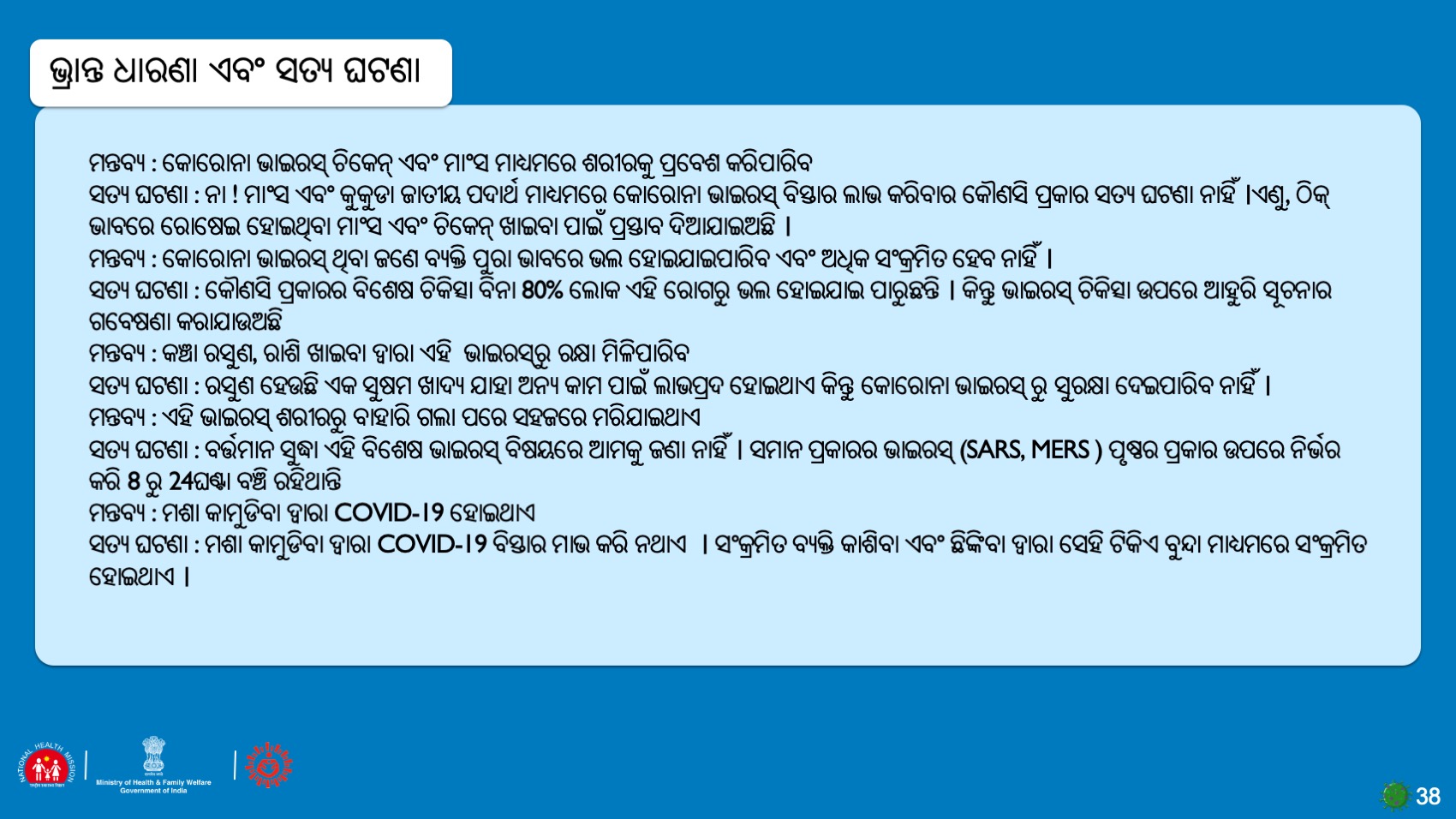 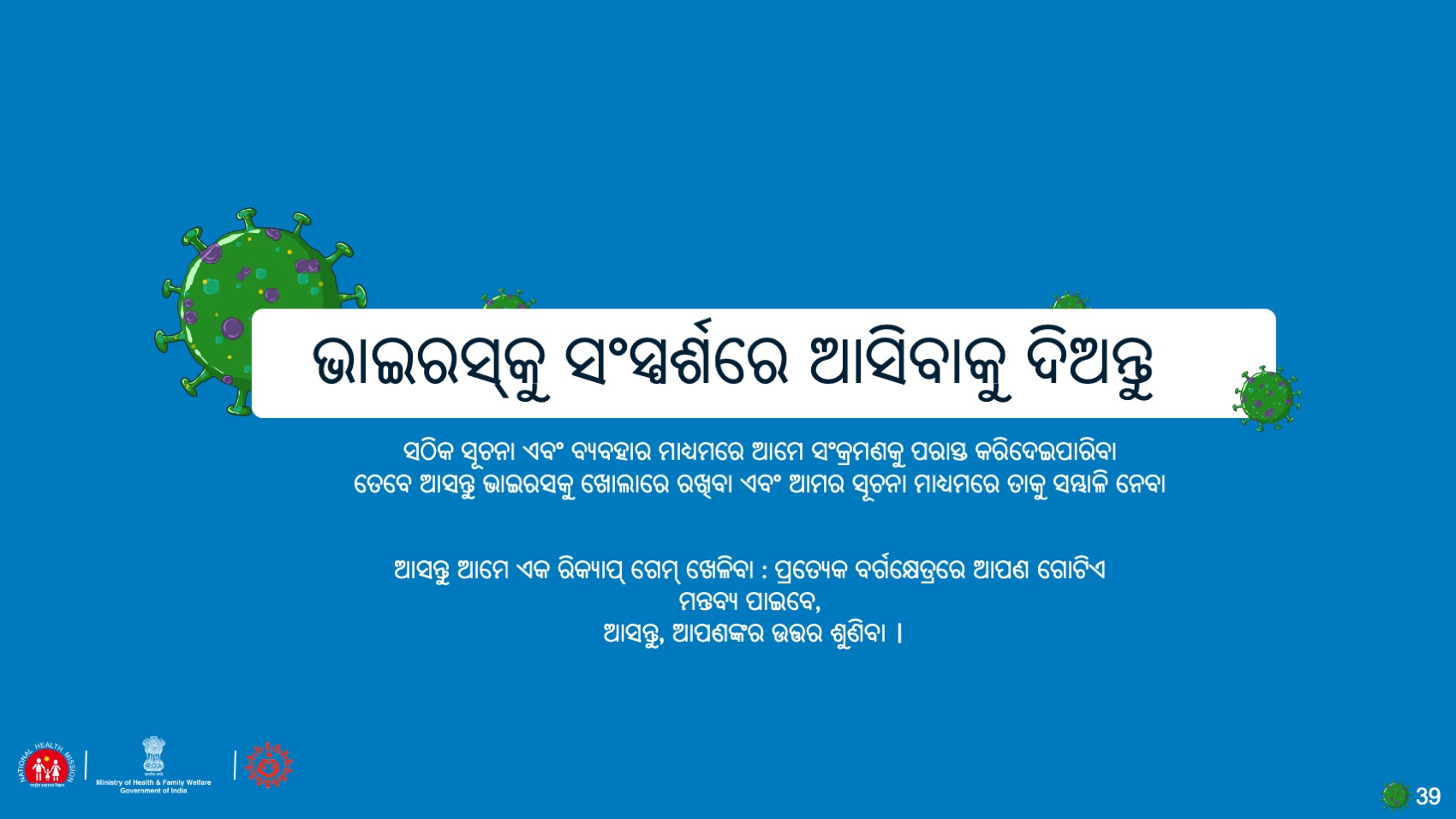 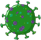 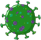 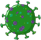 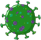 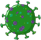 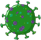 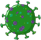 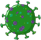 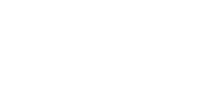 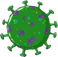 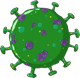 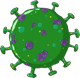 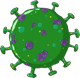 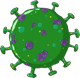 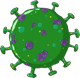 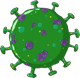 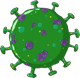 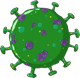 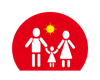 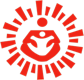 40
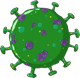 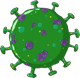 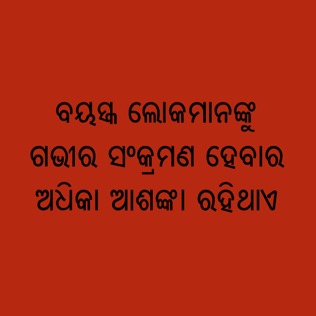 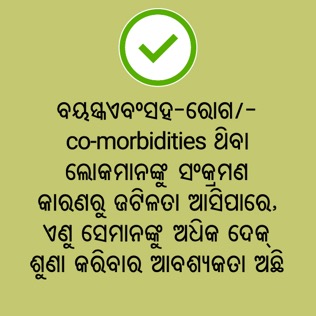 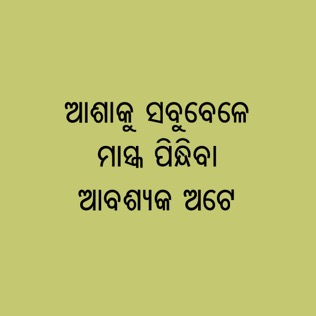 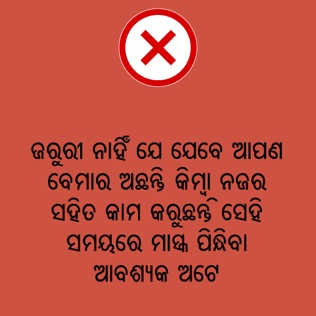 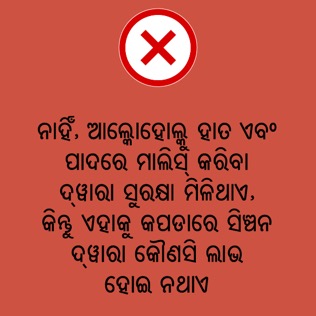 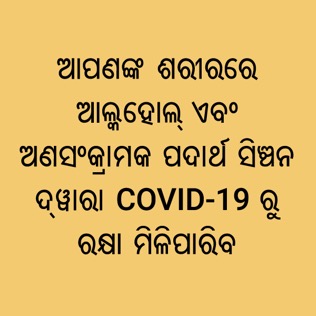 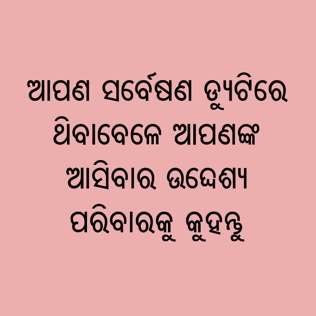 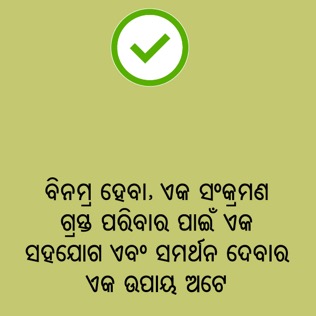 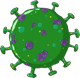 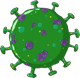 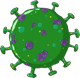 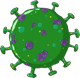 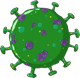 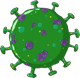 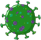 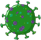 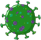 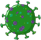 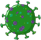 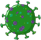 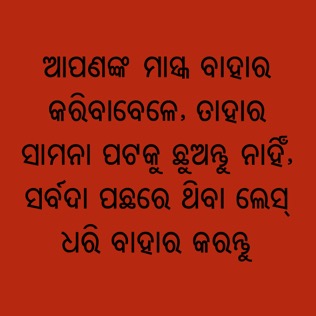 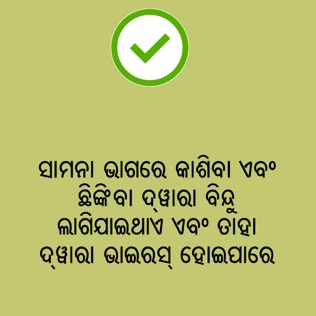 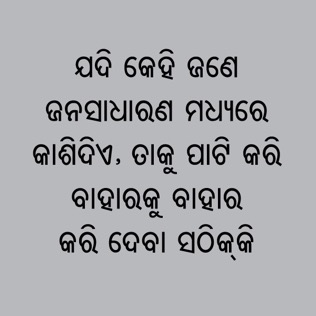 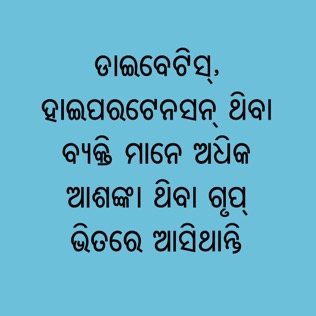 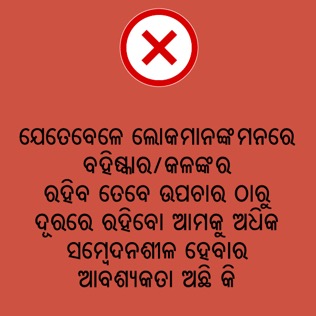 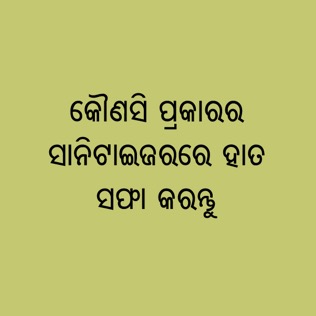 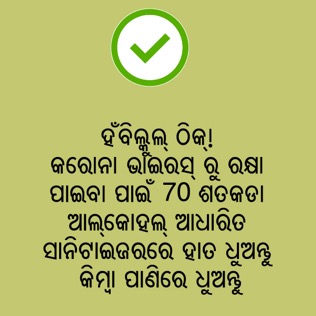 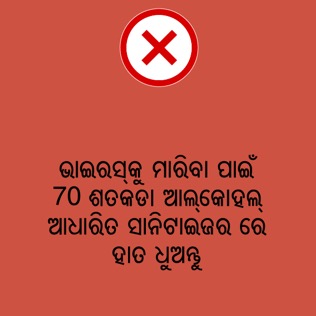 ଆସନ୍ତୁ, 
ଆପଣଙ୍କର 
ଉତ୍ତର ଶୁଣିବା
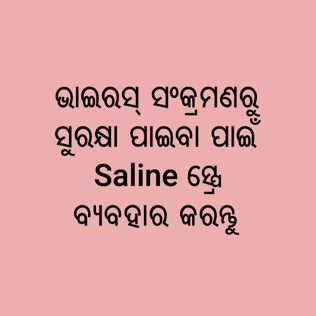 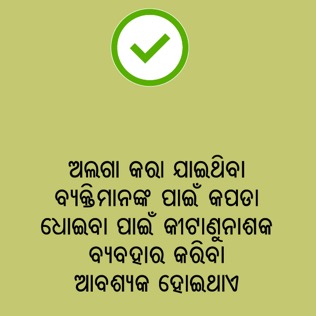 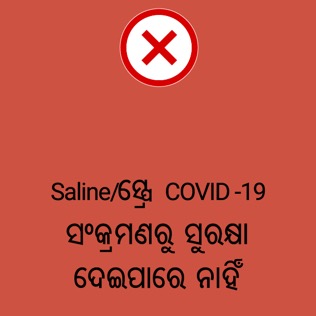 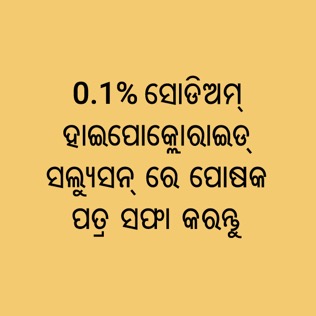 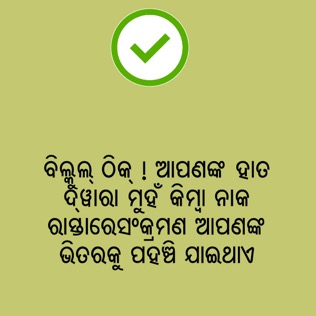 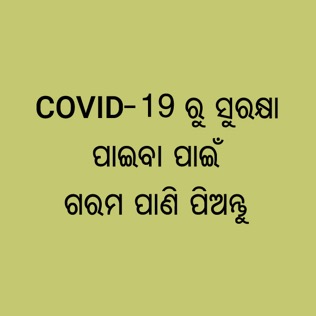 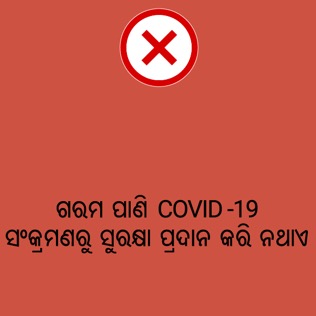 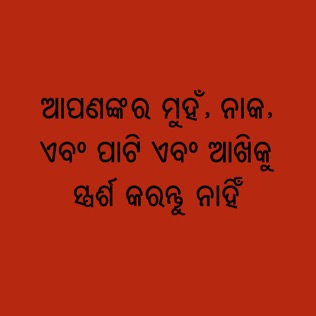 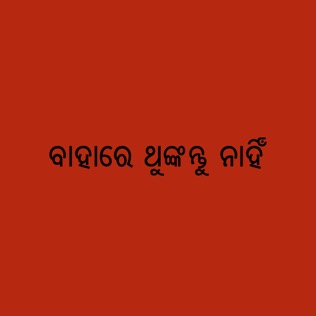 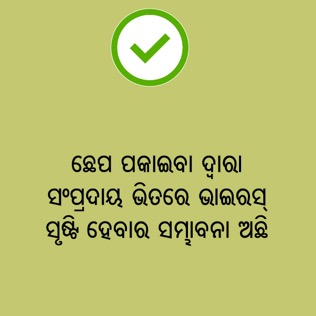 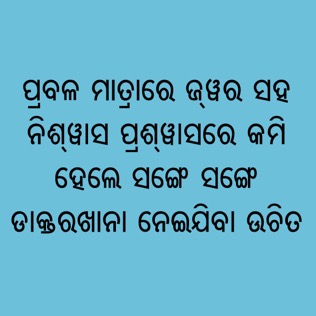 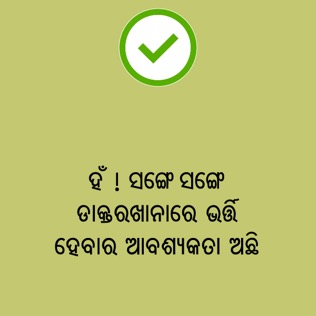 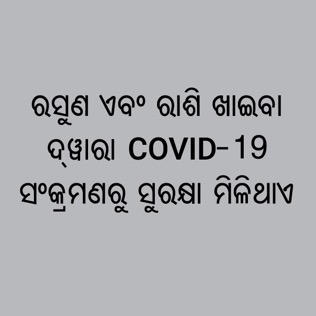 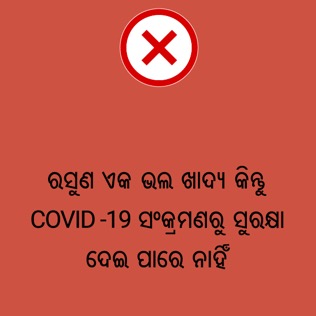 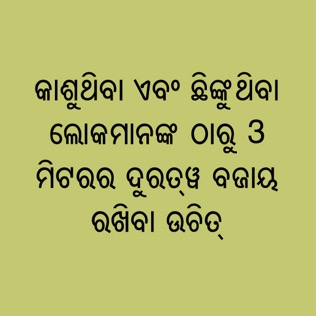 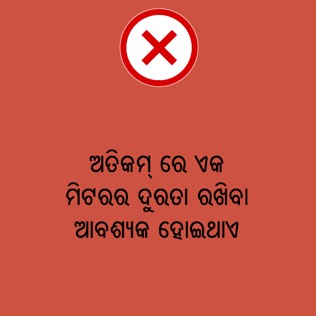 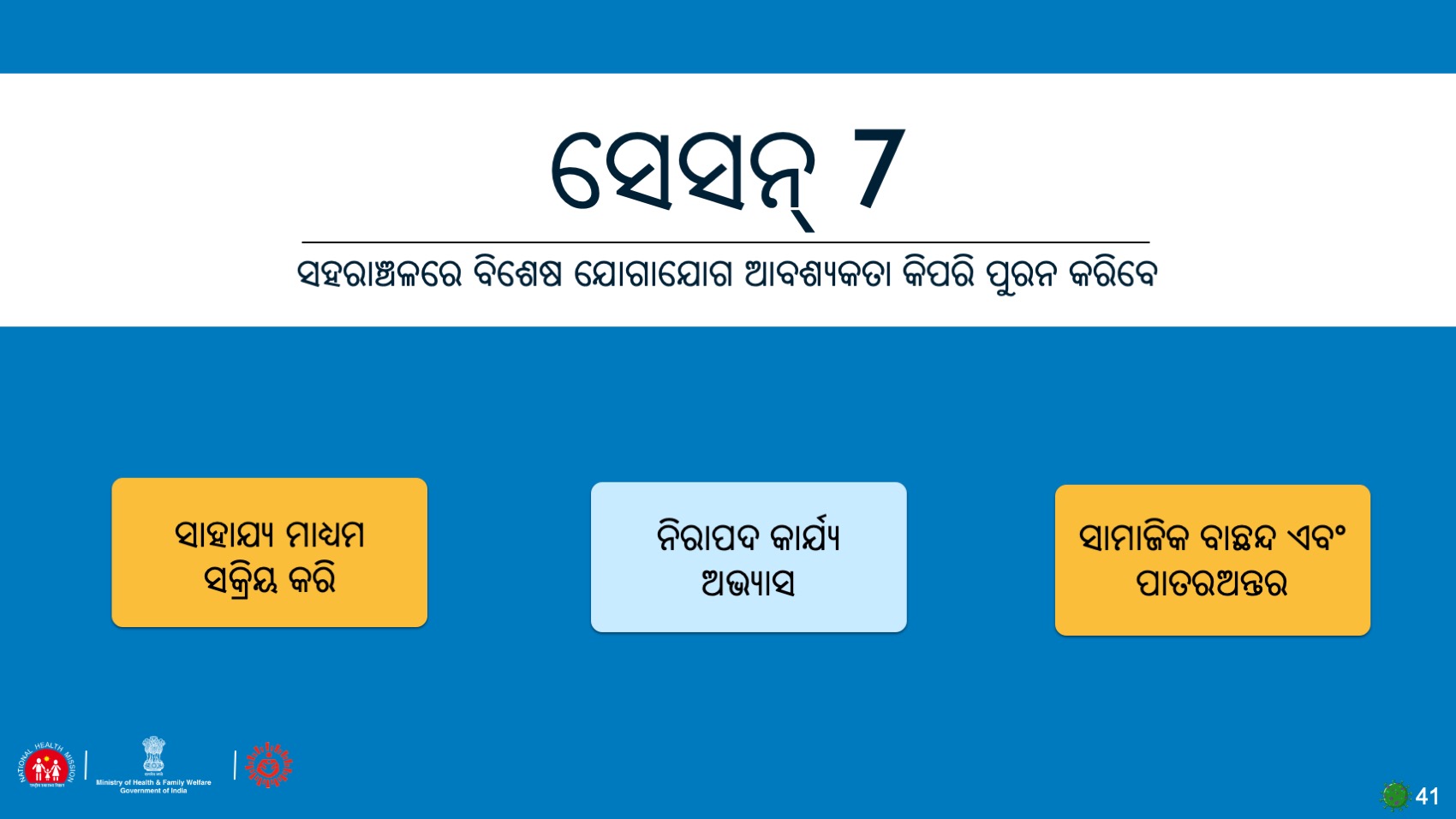 [Speaker Notes: ଏହି ସେସନ୍‌ରେ ସହରାଞ୍ଚଳରେ କମ୍ୟୁନିଟି ସପୋର୍ଟ୍‌ ପ୍ରାକ୍ଟିସ୍‌ ଆମେ କଭର କରୁଅଛୁ । ସହରାଞ୍ଚଳଗୁଡିକ ବିଭିନ୍ନ ପ୍ରକାର ପରୀକ୍ଷାର ସମ୍ମୁଖିନ ହେବେ ଯାହା କି କହିବାକୁ ହେବ]
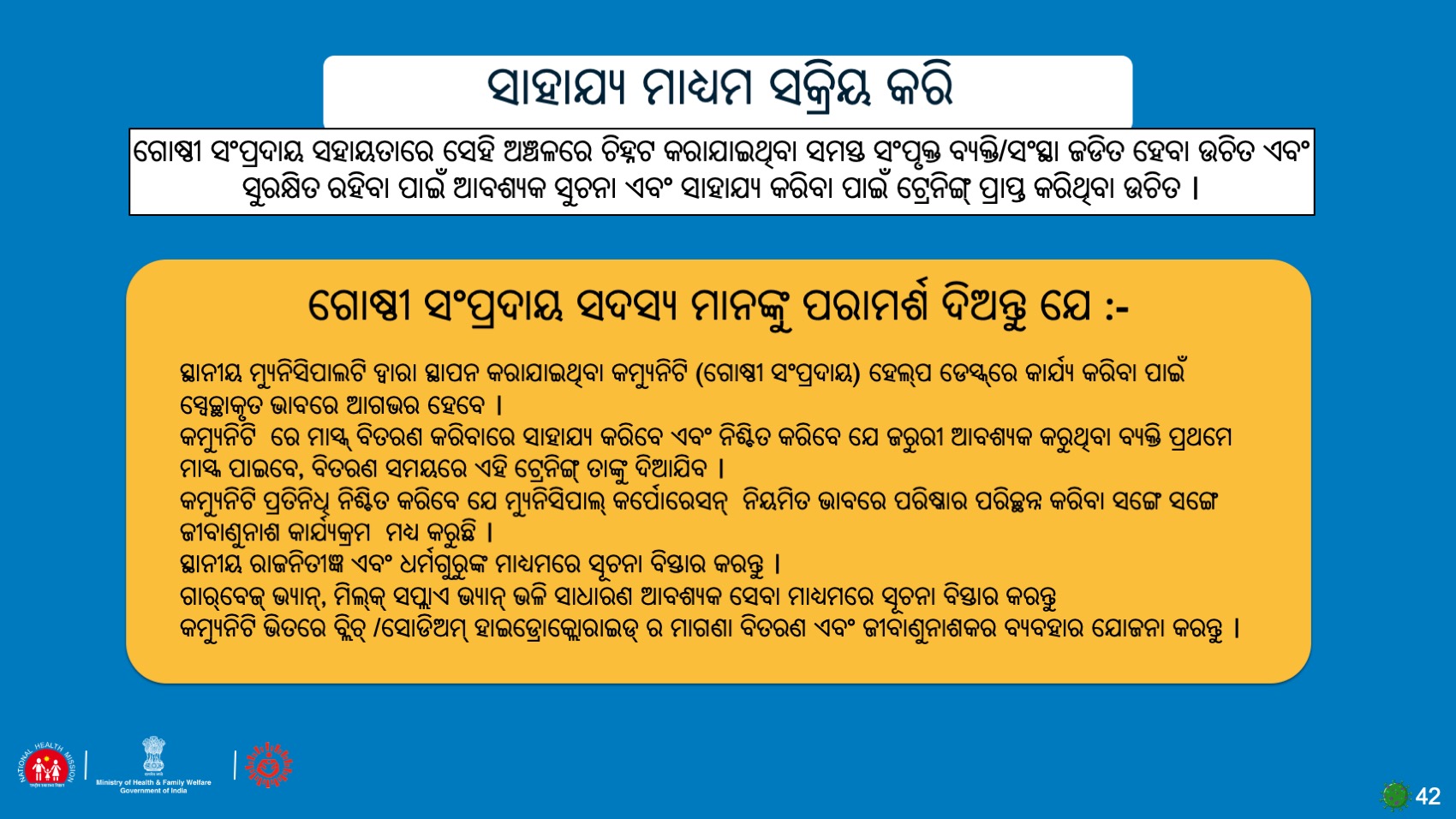 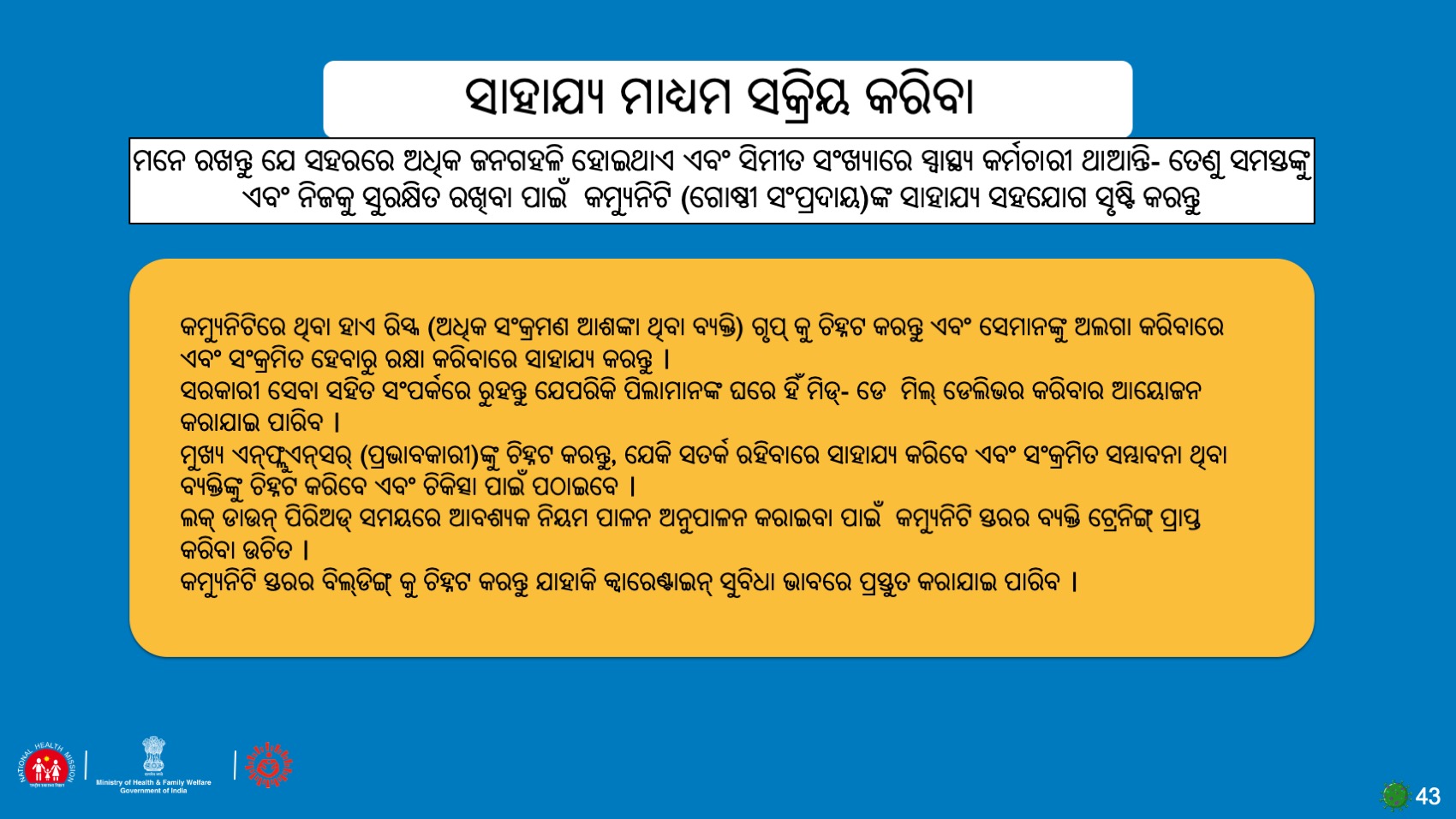 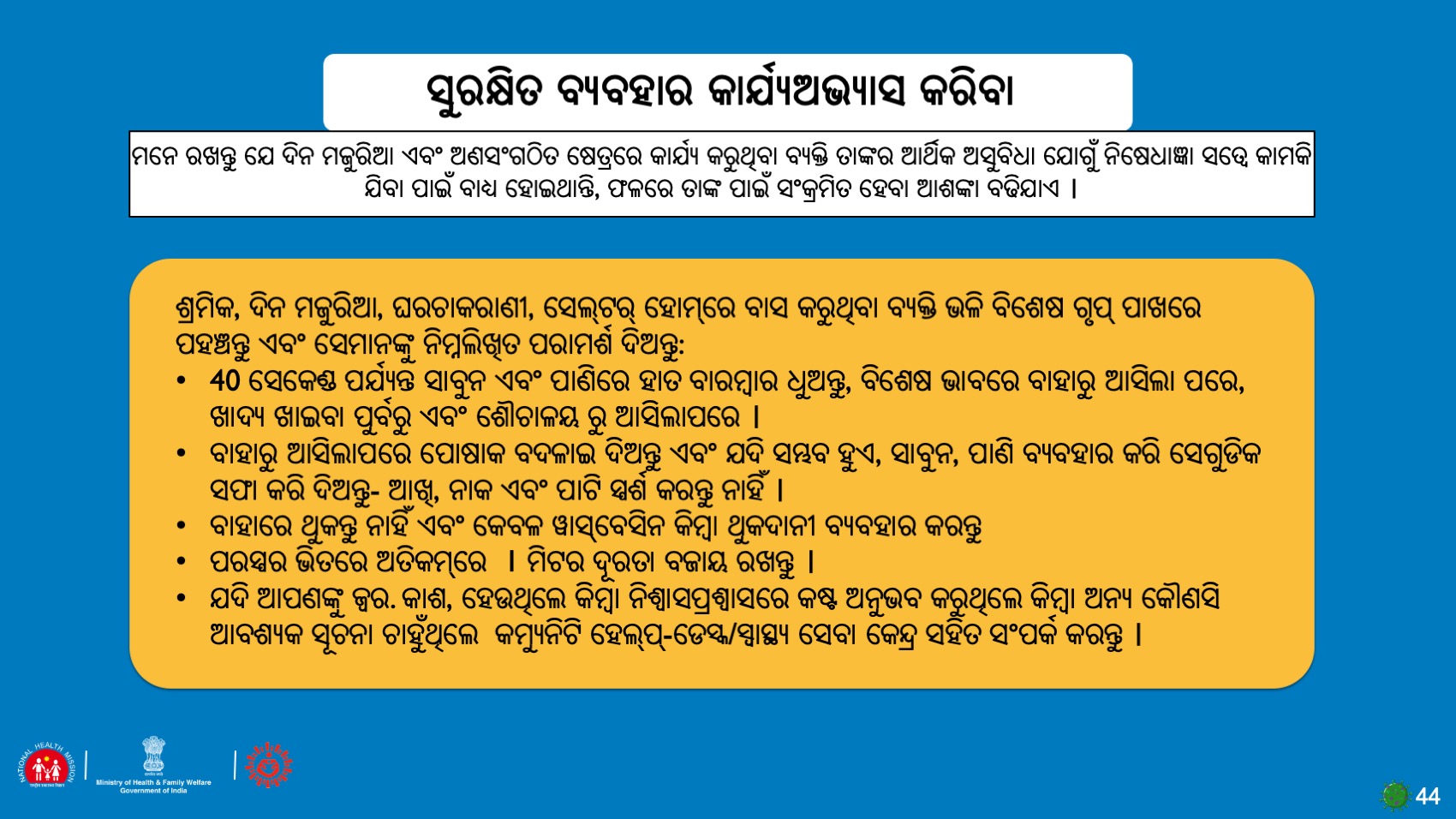 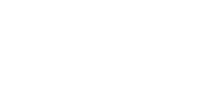 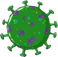 ସାମାଜିକ ବାଛନ୍ଦ ଏବଂ ପାତରଅନ୍ତର
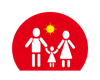 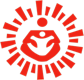 45
ମନେ ରଖନ୍ତୁ ଯେ ସହରରେ ଅଧିକ ଜନଗହଳି ହୋଇଥାଏ ଏବଂ ସିମୀତ ସଂଖ୍ୟାରେ ସ୍ୱାସ୍ଥ୍ୟ କର୍ମଚାରୀ ଥାଆନ୍ତି- ତେଣୁ ସମସ୍ତଙ୍କୁ ଏବଂ ନିଜକୁ ସୁରକ୍ଷିତ ରଖିବା ପାଇଁ  କମ୍ୟୁନିଟି (ଗୋଷ୍ଠୀ ସଂପ୍ରଦାୟ)ଙ୍କ ସାହାଯ୍ୟ ସହଯୋଗ ସୃଷ୍ଟି କରନ୍ତୁ
ଅନେକ ସୋସାଇଟି ମେଡ୍‌ ଏବଂ ଅନ୍ୟ ଚାକରଙ୍କୁ ସୋସାଇଟି ଭିତରେ ପ୍ରବେଶ କରିବାକୁ ମନା କରିଛନ୍ତି ।  ଯଦିଓ ଏହା ଠିକ୍‌ ପଦକ୍ଷେପ, ଏହାଦ୍ୱାରା ଲୋକମାନେ ନିଜଘରେ ରହିପାରିବେ, ଏଭଳି ଦୂରତା ବଜାୟ ରଖିବା ହେଉଛି ସାମାଜିକ ବାଛନ୍ଦ ସହିତ ସମାନ । 
ଏଭଳି ଶବ୍ଦ “ ଏମାନେ ଆମ ପାଇଁ  ରୋଗ ଆଣିବେ”, “ରୋଗ ଏମାନଙ୍କ ପାଇଁ ବ୍ୟାପିବ” ହେଉଛି ସାମାଜିକ ବାଛନ୍ଦ ସହିତ ସମାନ । 
ସ୍ଥାନୀୟ ଇନ୍‌ଫ୍ଲୁଏନ୍‌ସର୍‌ (ପ୍ରଭାବକାରୀ) ଏବଂ ନିଷ୍ପତ୍ତିକାରୀ ଙ୍କ ସାହାଯ୍ୟ ନିଅନ୍ତୁ ଯେପରିକି ଲୋକମାନଙ୍କୁ ଏହି ସାମାଜିକ ବାଛନ୍ଦ ବ୍ୟବହାର ରୁ ନିବୃତ ରହିବେ ।  
ମିଡିଆ କ୍ଲିପ୍‌ ବ୍ୟବହାର କରି ଲୋକମାନଙ୍କୁ ଏହି ସାମାଜିକ ବାଛନ୍ଦ ବ୍ୟବହାରରୁ ନିବୃତ କରନ୍ତୁ । 
ସରକାରୀ ଅର୍ଡର ଦେଖାନ୍ତୁ ଯେପରିକି ହାଉସିଙ୍ଗ୍‌ ସୋସାଇଟି ଗୁଡିକ କ୍ଲିନର୍‌ ଏବଂ ମେଡ୍‌ ଭଳି ମଜୁରିଆଙ୍କୁ ପାତରନ୍ତର ଭଳି ବ୍ୟବହାର  ନ କରିବେ ।
ରେସିଡେଣ୍ଟ୍‌ ୱେଲ୍‌ଫେୟାର୍‌ ଆସୋସିଏସନ୍‌ (ଆବାସିକ ମଙ୍ଗଳ ଆସୋସିଏସନ)